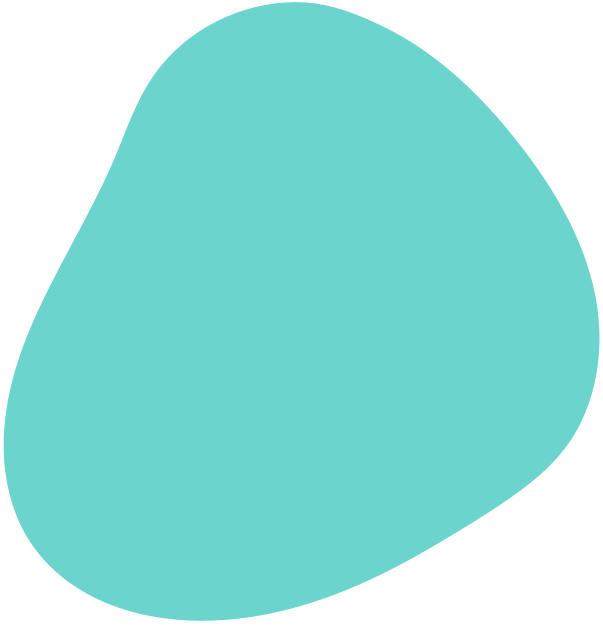 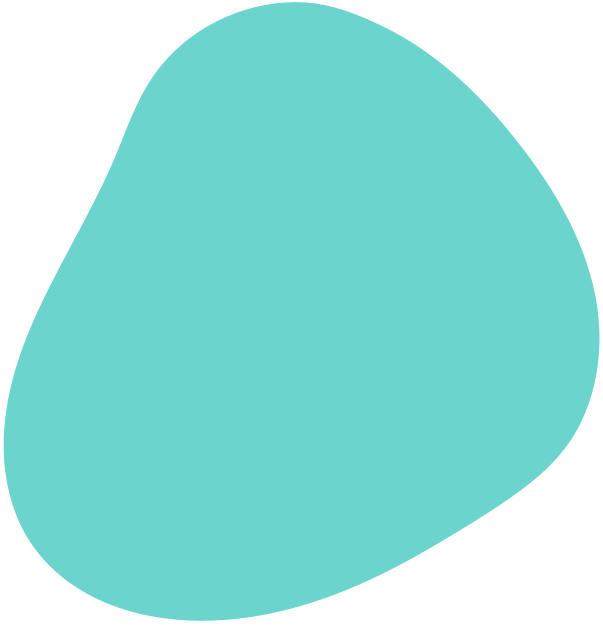 STAŻ W SEVILLI
ANASTASIIA REPKO
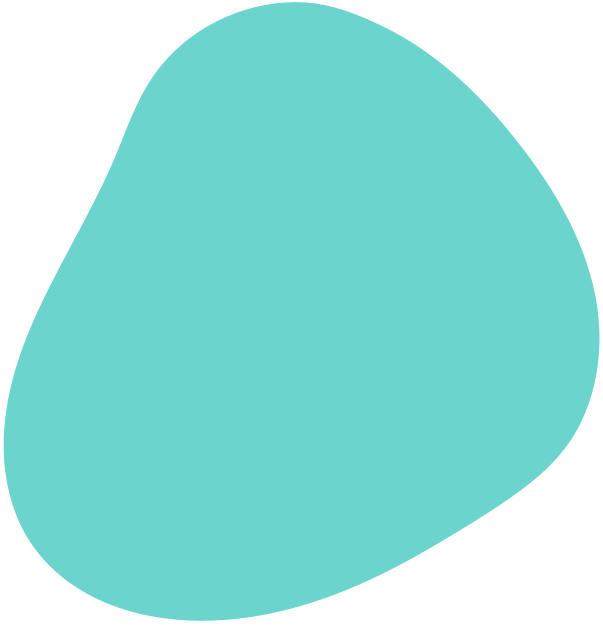 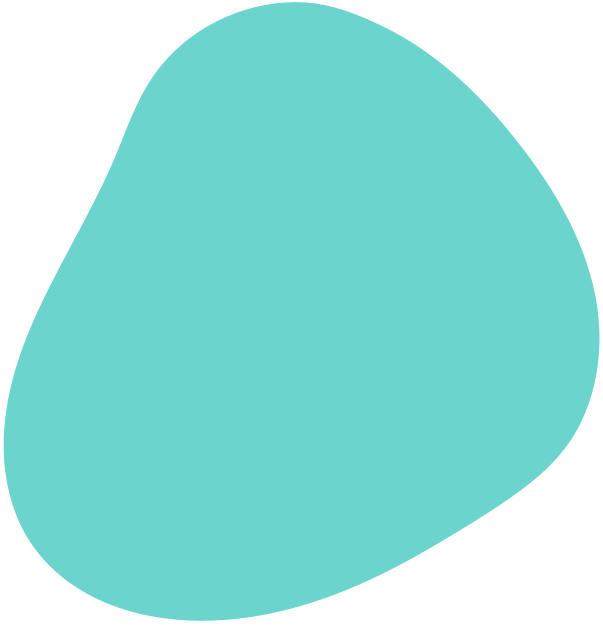 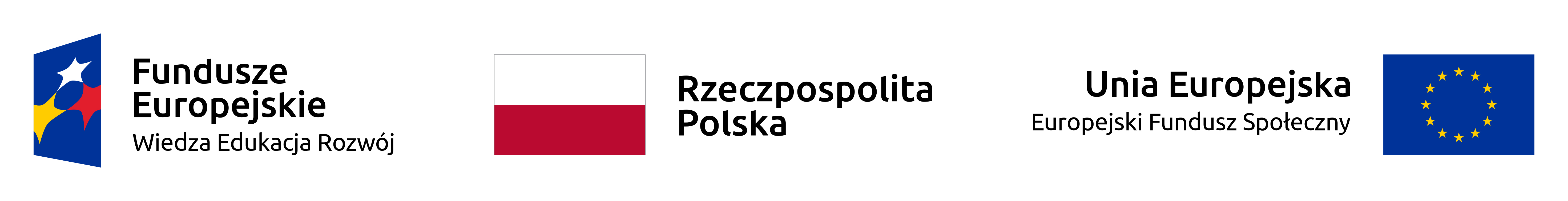 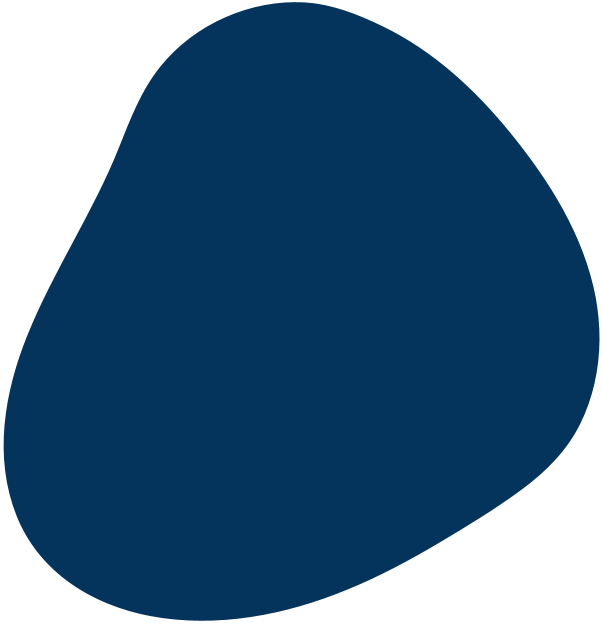 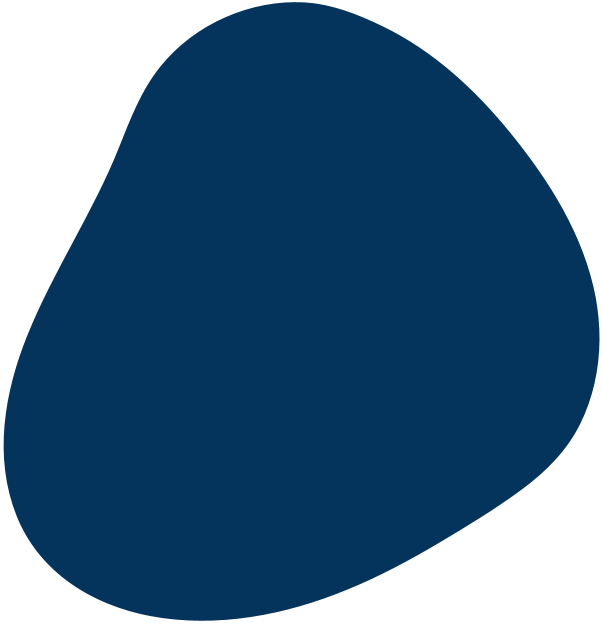 PRZYGOTOWANIE DO WYJAZDU NA STAŻ DO SEVILLI
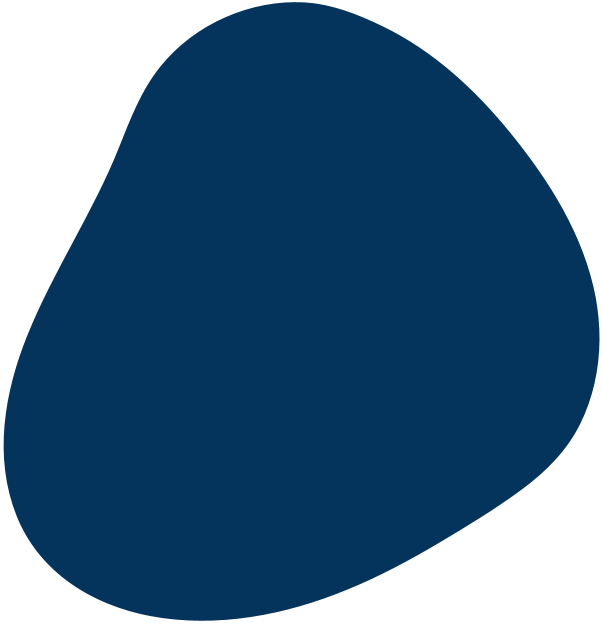 Przed wyjazdem do Sevillii mieliśmy zorganizowane zajęcia języka hiszpańskiego i angielskiego. Dzięki temu poznaliśmy podstawowe zwroty, które ułatwiły komunikację podczas pobytu w Sevillii, dodatkowo otrzymaliśmy pomocne rozmówki polsko-hiszpańskie.
 Odbyły się zajęcia dotyczące udzielania pierwszej pomocy i znajomości przepisów BHP, zajęcia kulturowe i pedagogiczne.
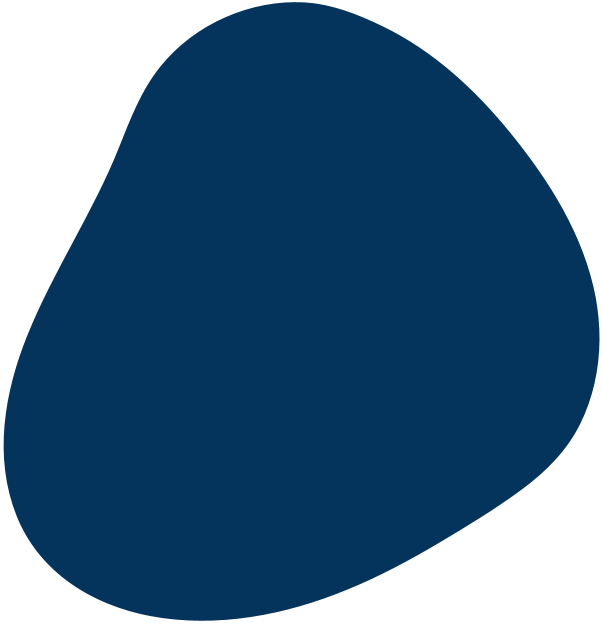 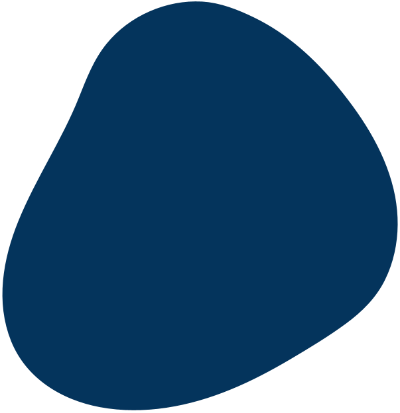 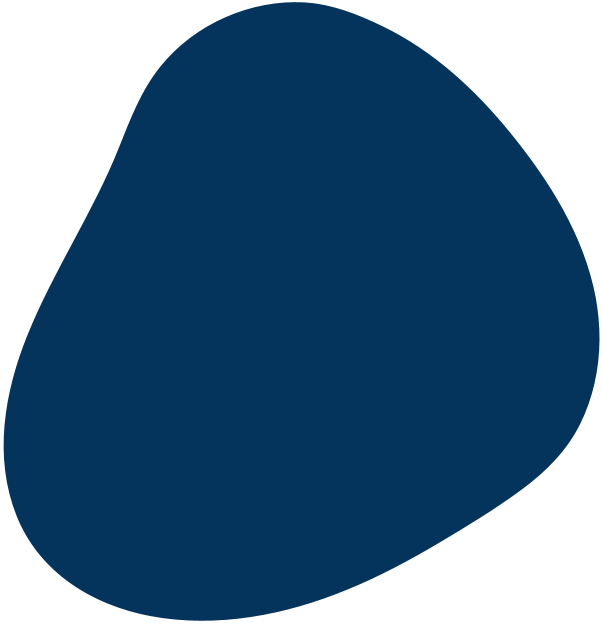 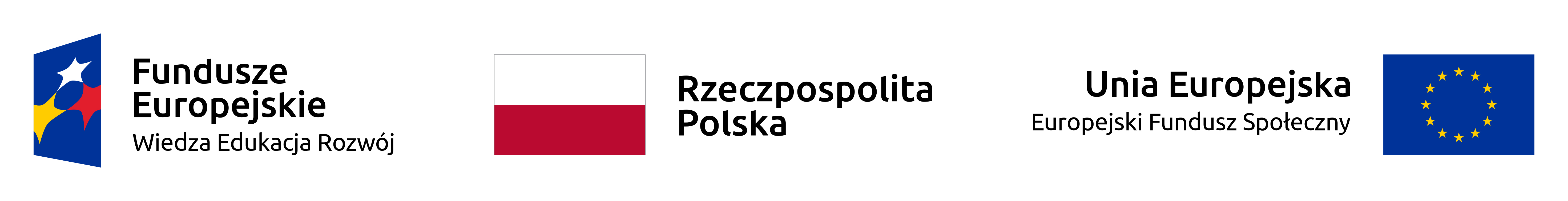 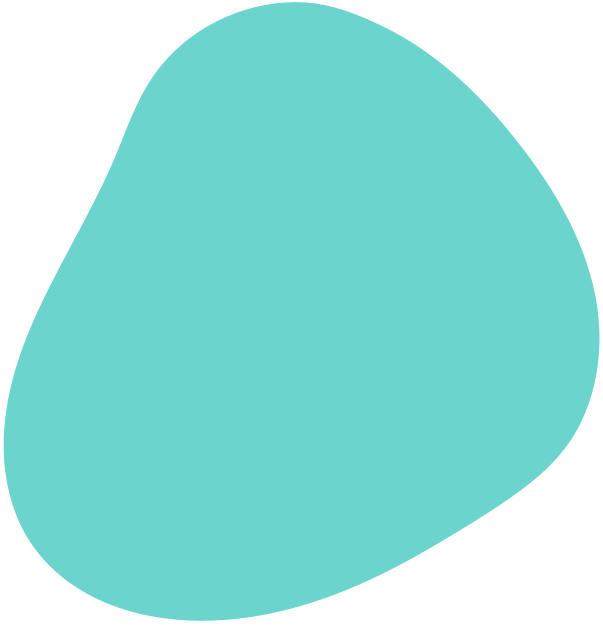 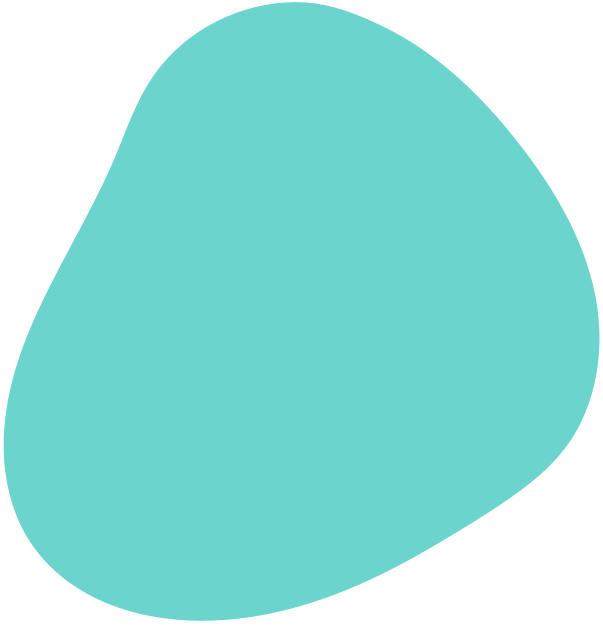 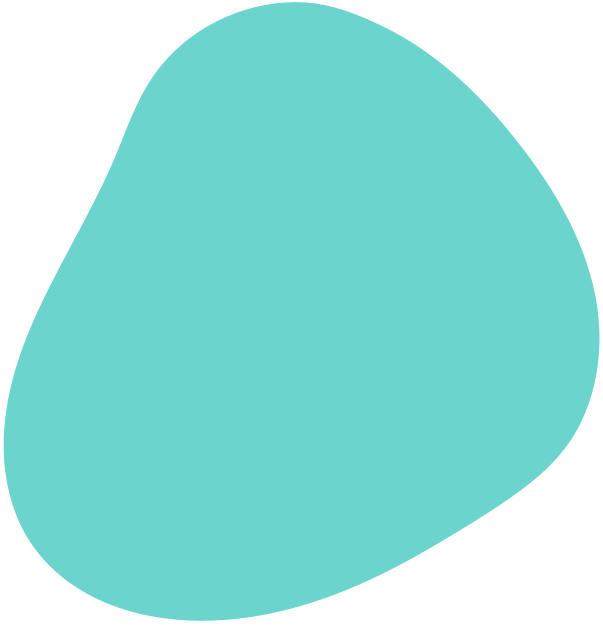 NASZA PODRÓŻ
Dnia 30.05.2021 roku wyjechałam 
 o godzinie 24:00 w ramach projektu
 " SANDOMIERSKI EKONOMIK ZDOBYWA MOBILNOŚCI ZWODOWE W HISZPANII" , wraz z 19 innymi uczniami i 2 opiekunami.
 na trzytygodniowy zagraniczny staż do Sevilli.
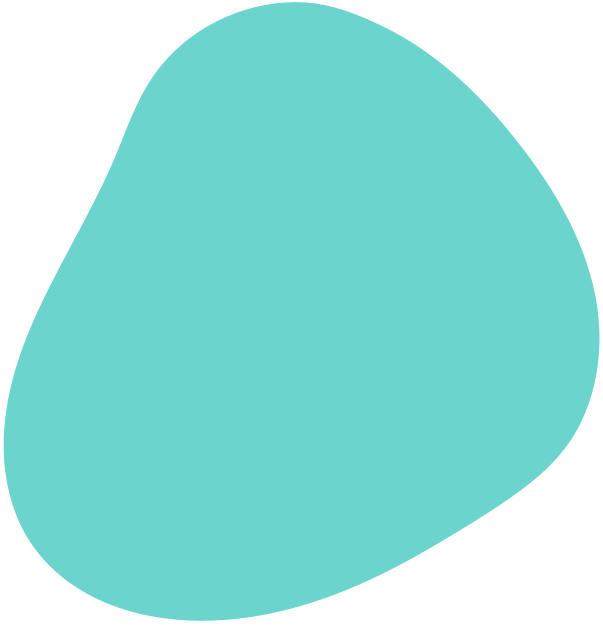 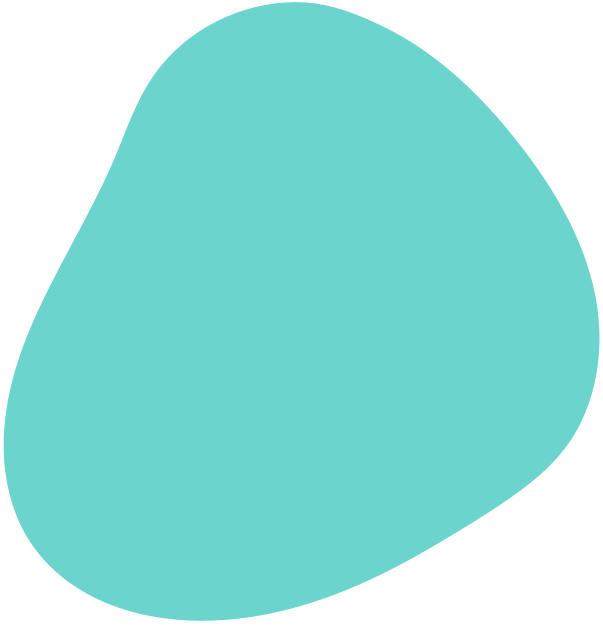 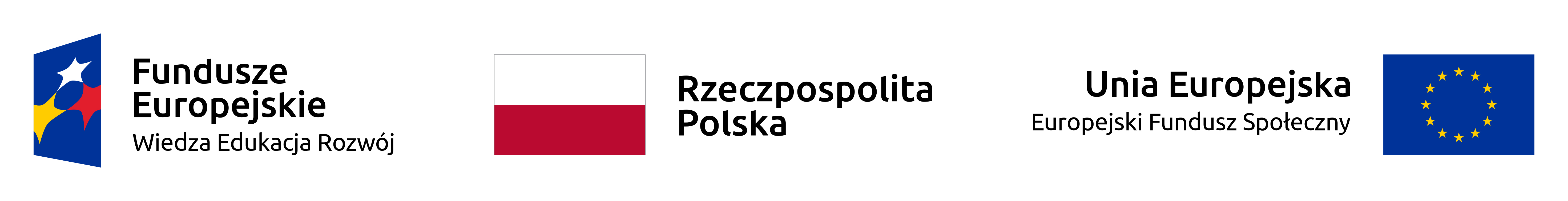 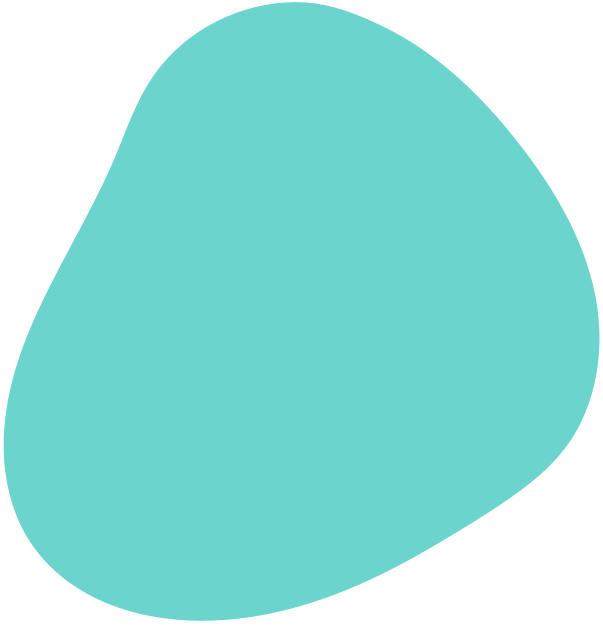 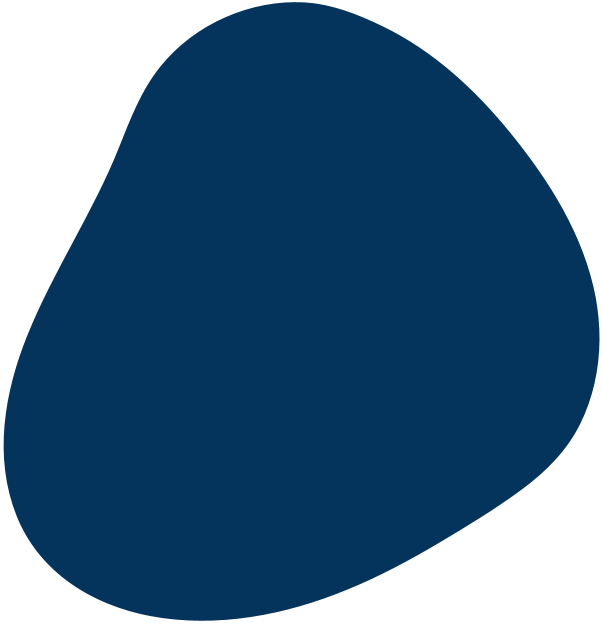 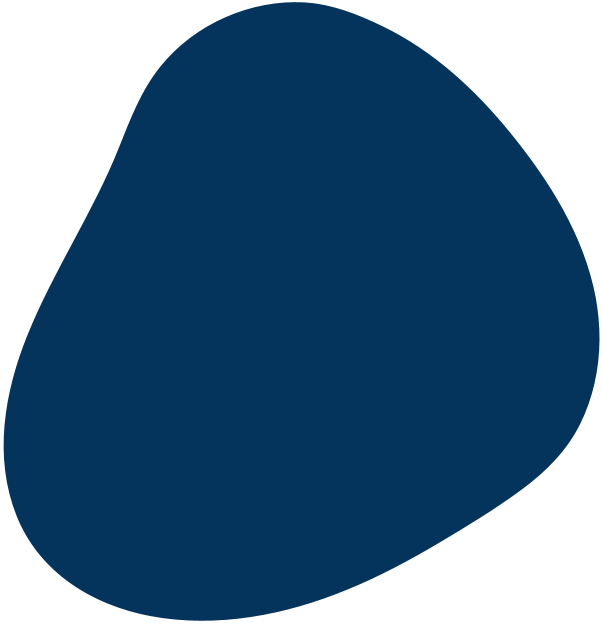 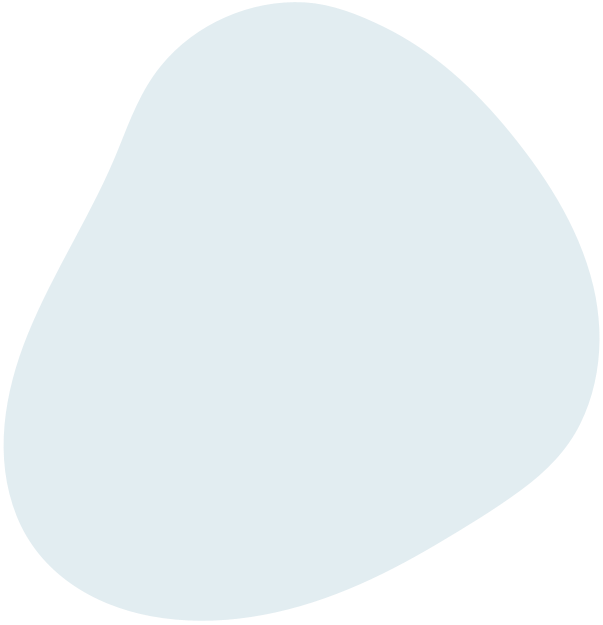 CZAS TRWANIA PRAKTYK:
od 30.05.2021r. 
 do 19.06.2021r.
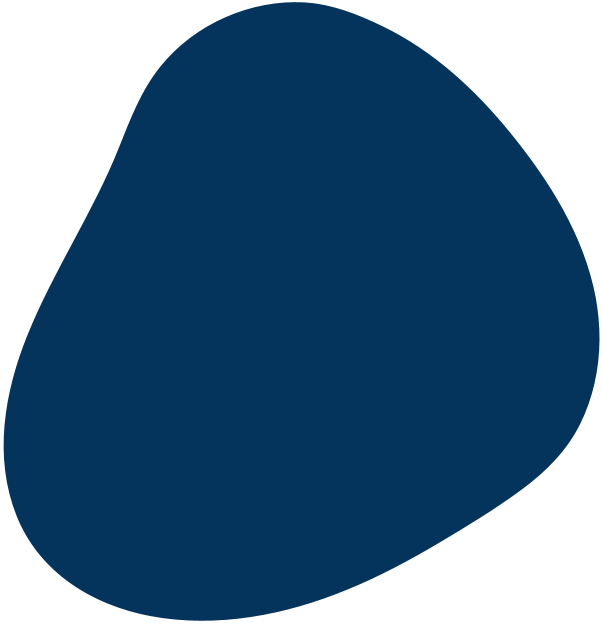 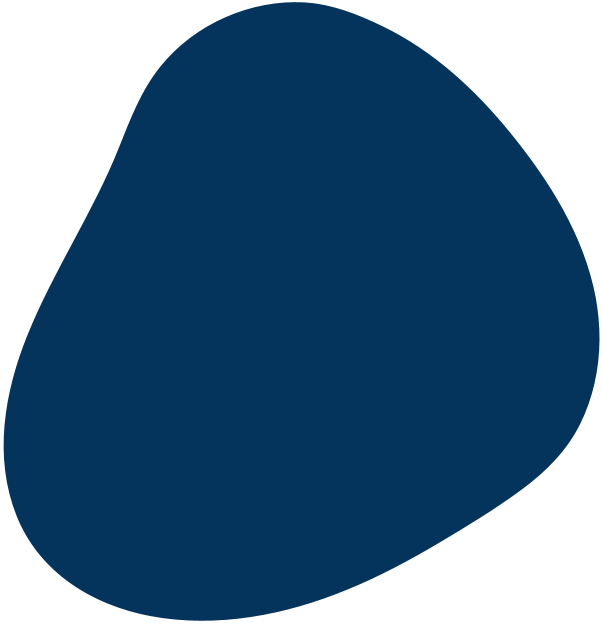 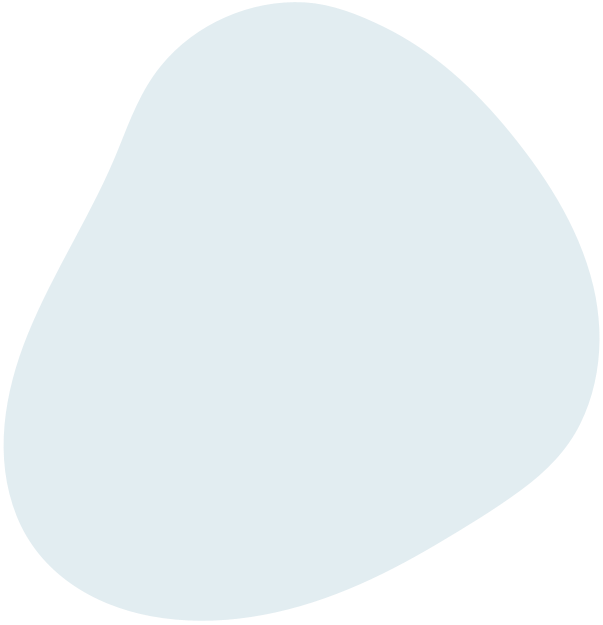 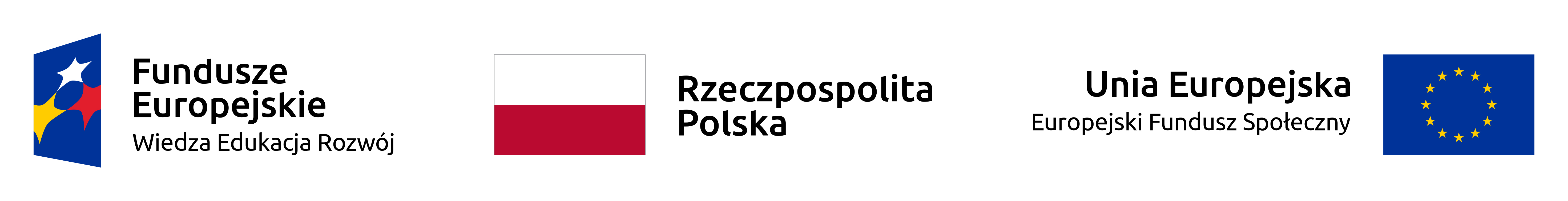 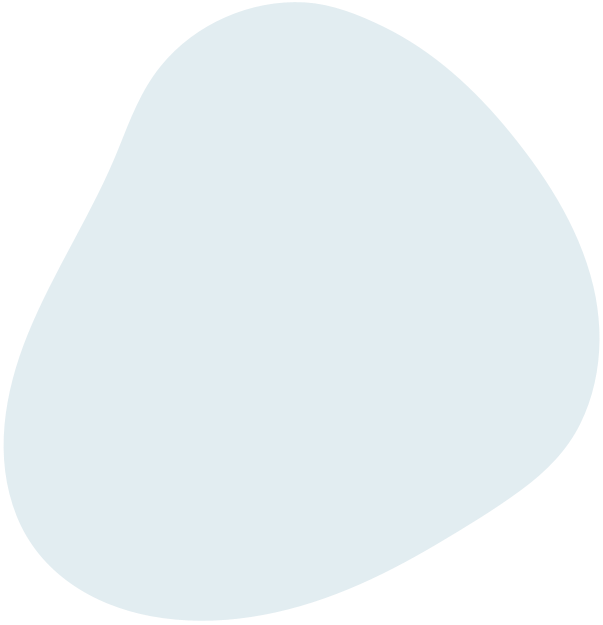 MOJE PRAKTYKI MIAŁY MIEJSCE W FIRMIE- PADILLA LIBROS
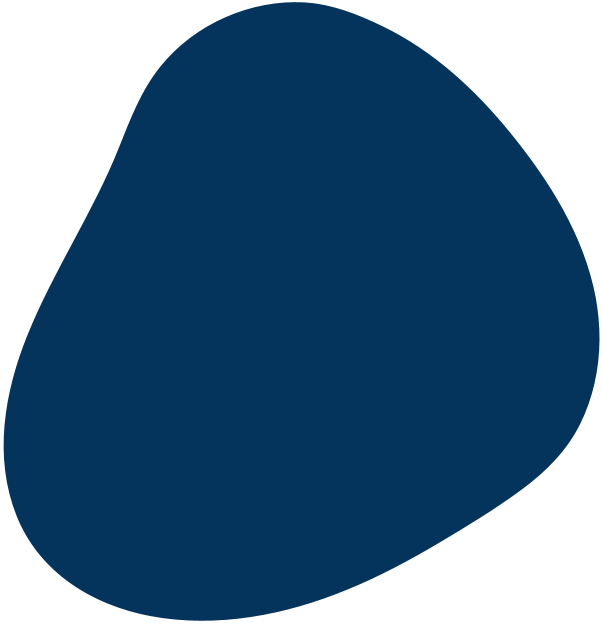 MOIM OPIEKUNEM BYŁA: MARIA PADILLA
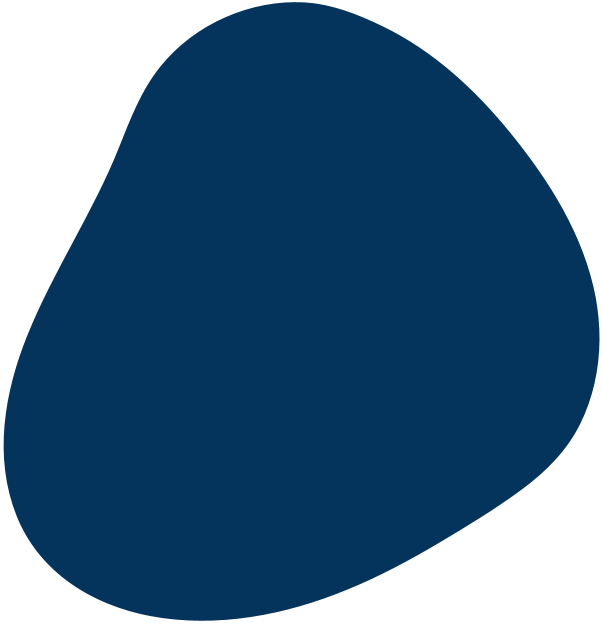 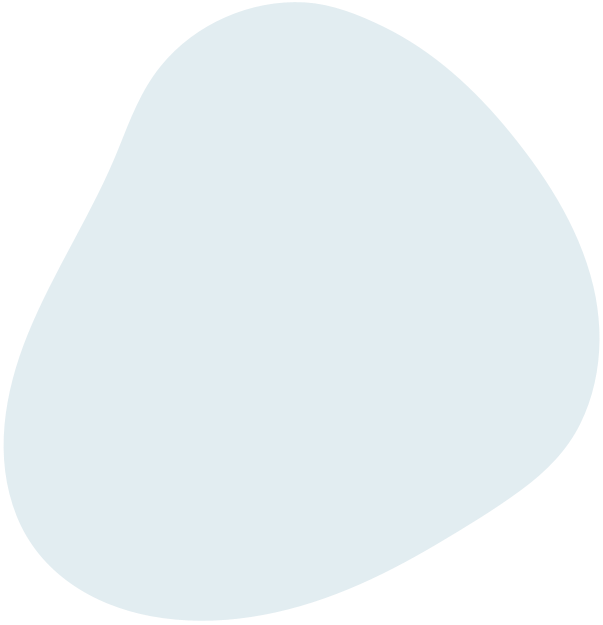 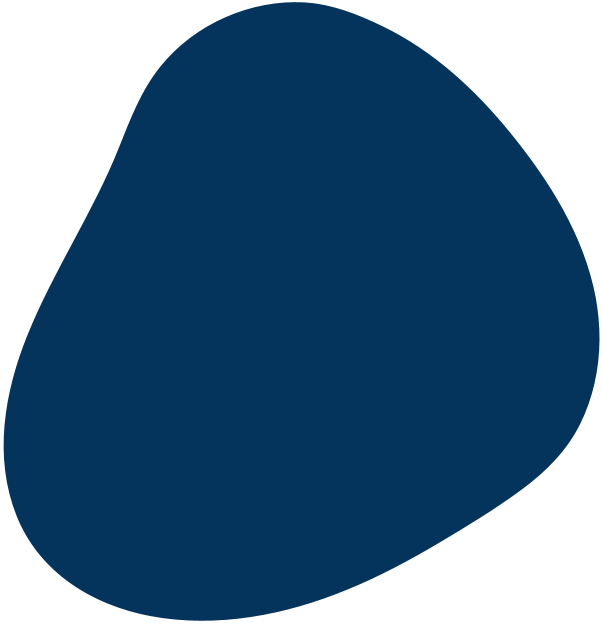 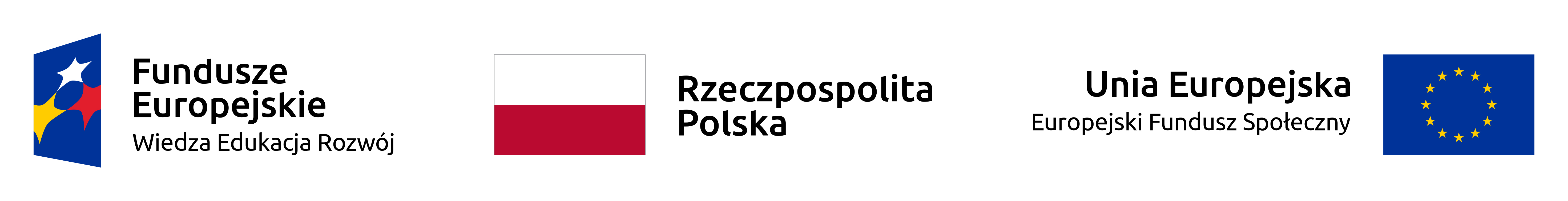 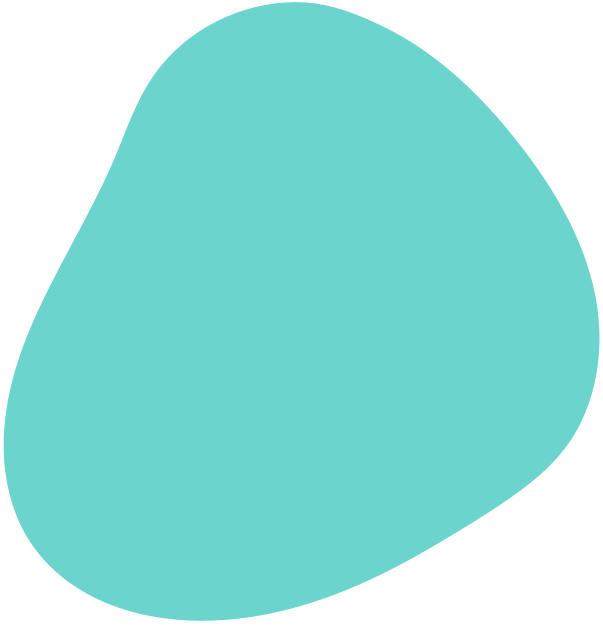 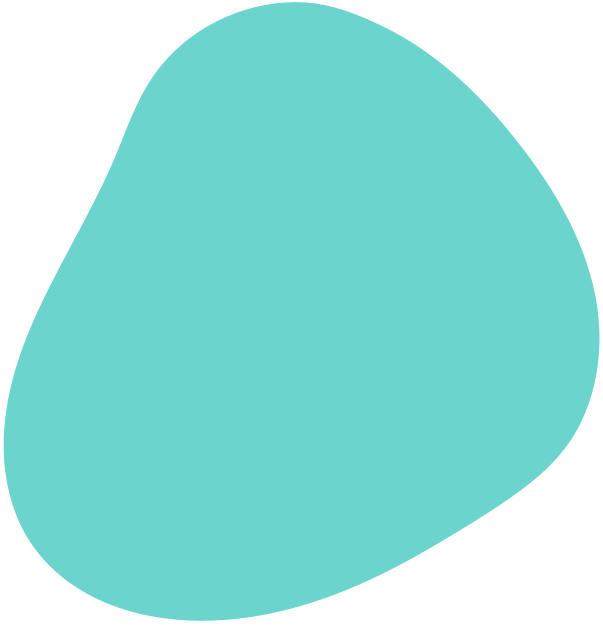 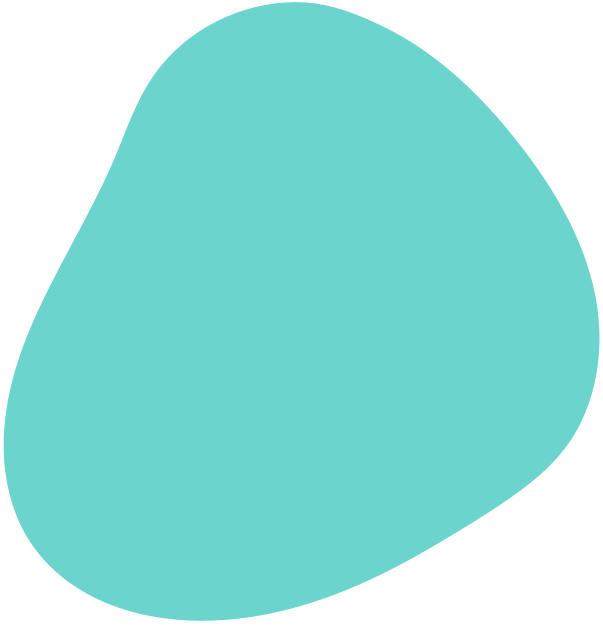 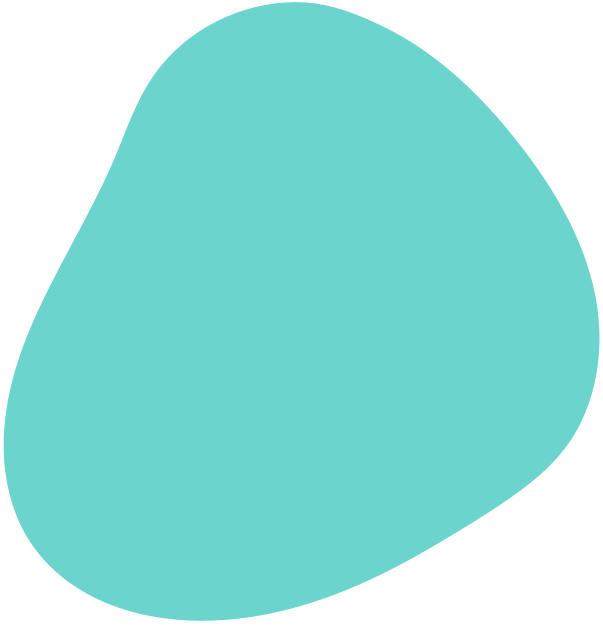 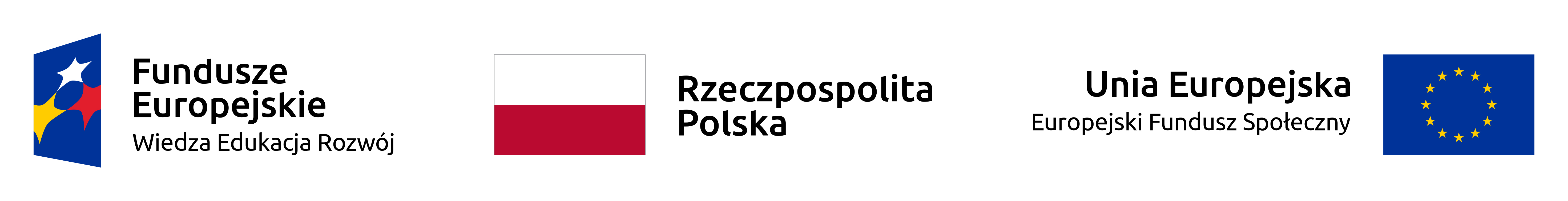 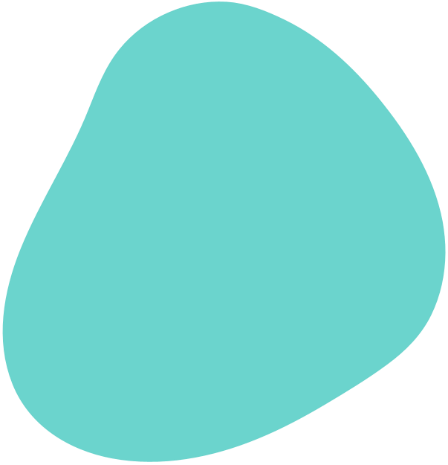 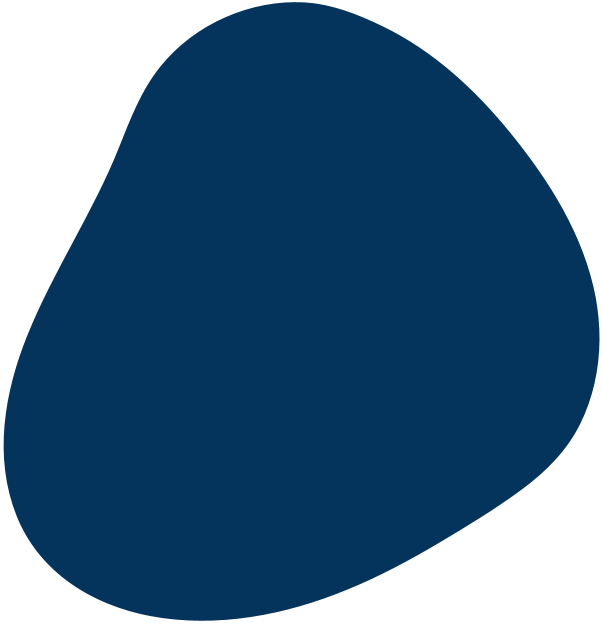 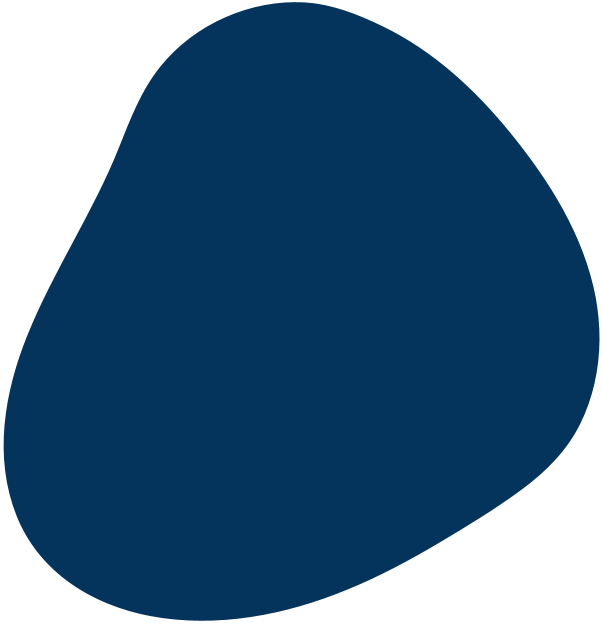 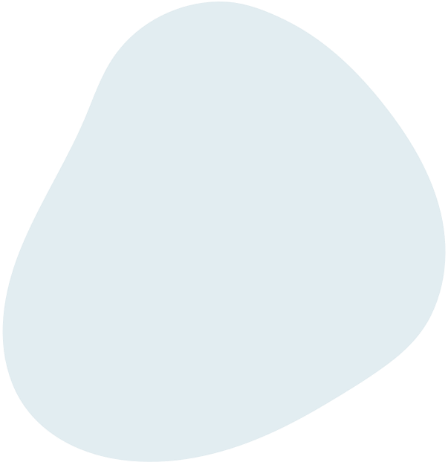 PIERWSZEGO DNIA W PRACY
Poznałam jak funkcjonuje firma i jaka jest jej organizacja;
Zaprezentowano mi przepisy BHP oraz regulamin, który miałam przestrzegać podczas stażu;
Przydzielono mi indywidualne stanowisko komputerowe;
Omówione zostały wszystkie zadania jakie miałam wykonywać podczas stażu;
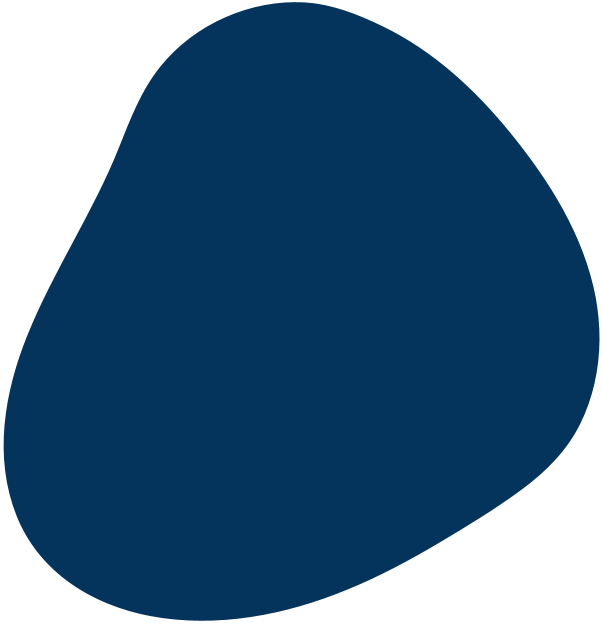 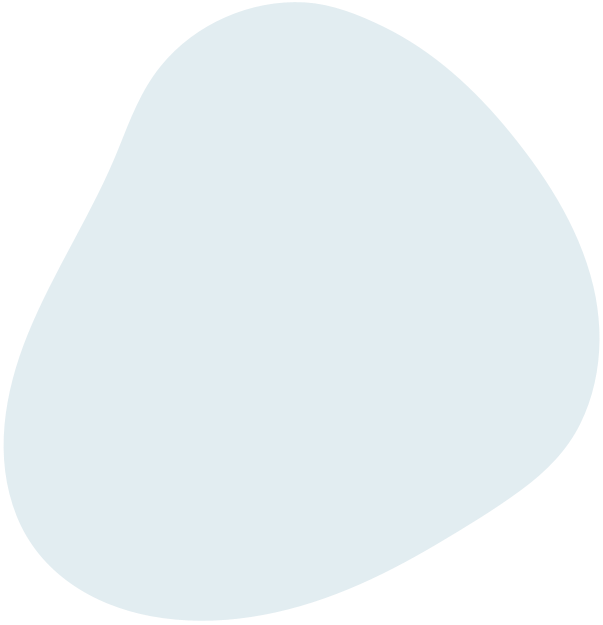 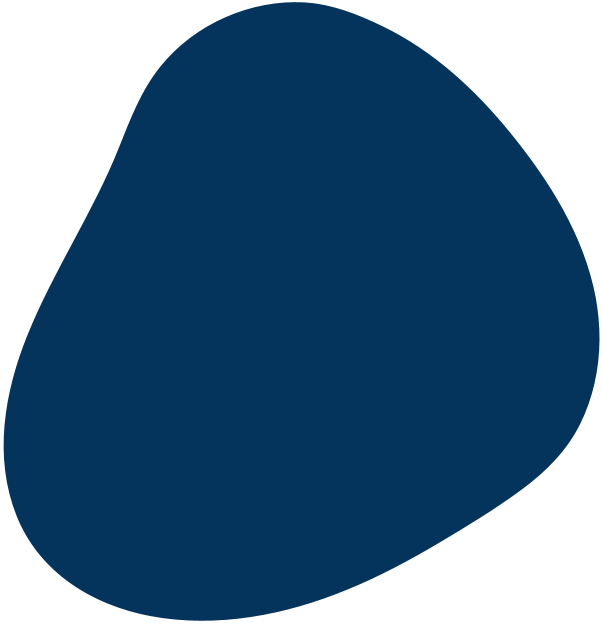 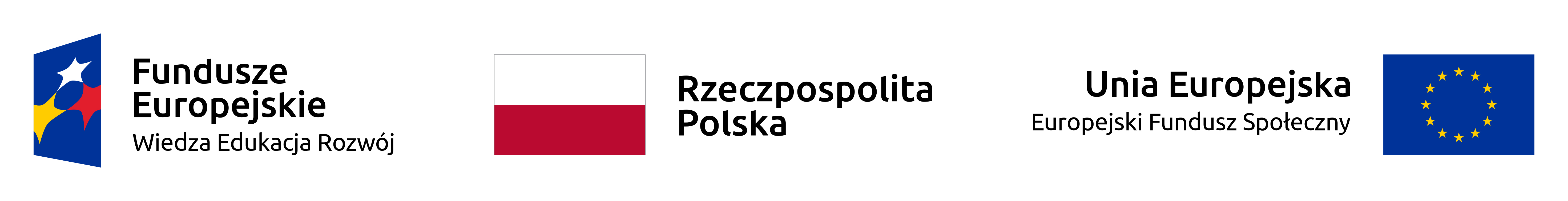 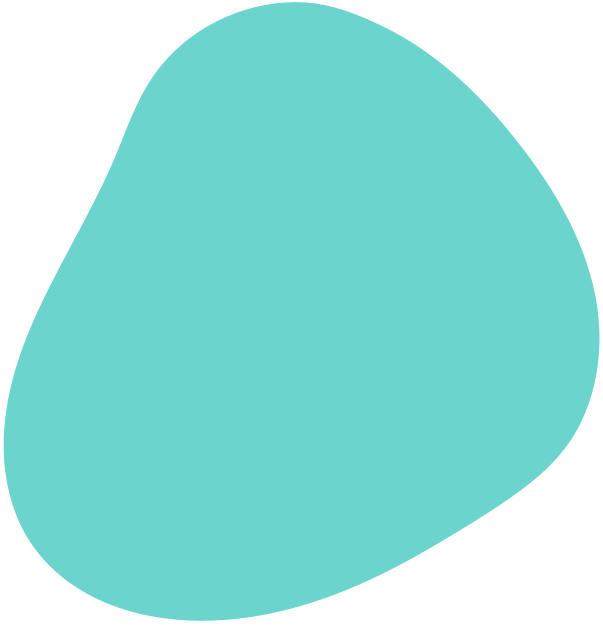 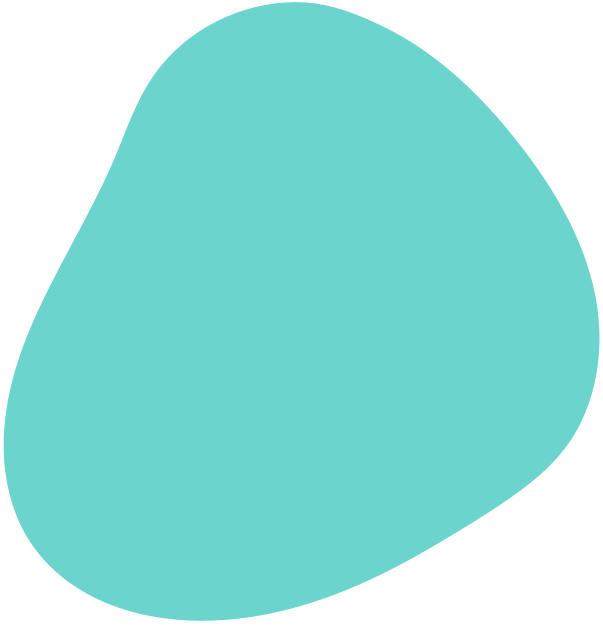 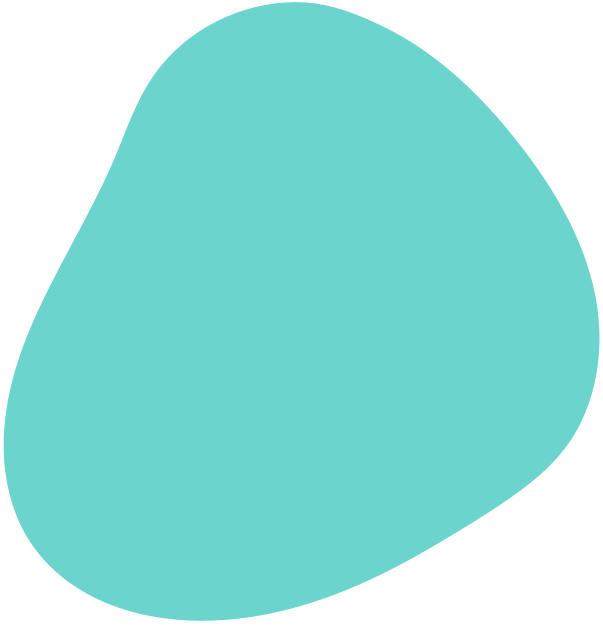 Do moich obowiązków należało również tworzenia ulotek, pocztówek, impozycja stron książki, prygotowanie materiałów graficznych, prygotowanie materiałów do druku, obróbka introligatorska.
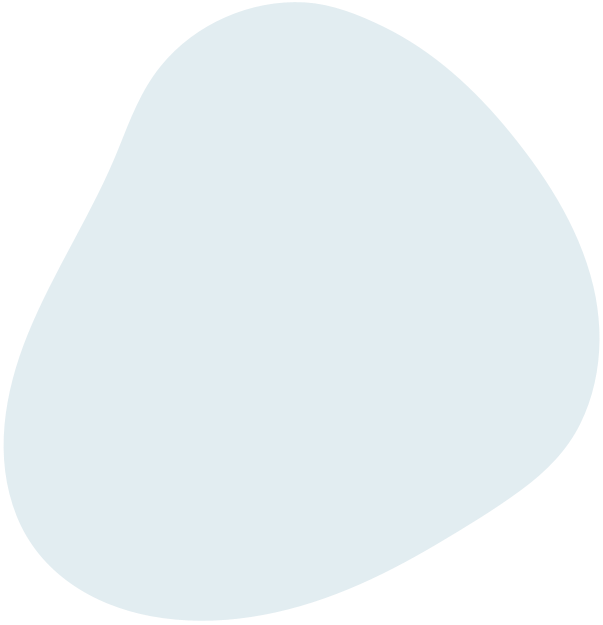 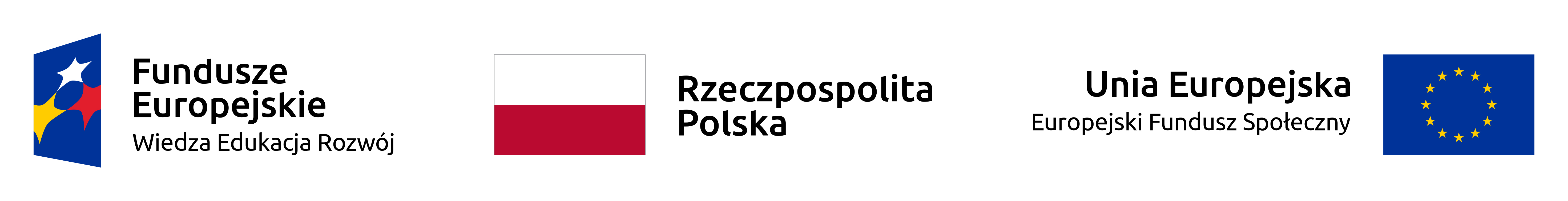 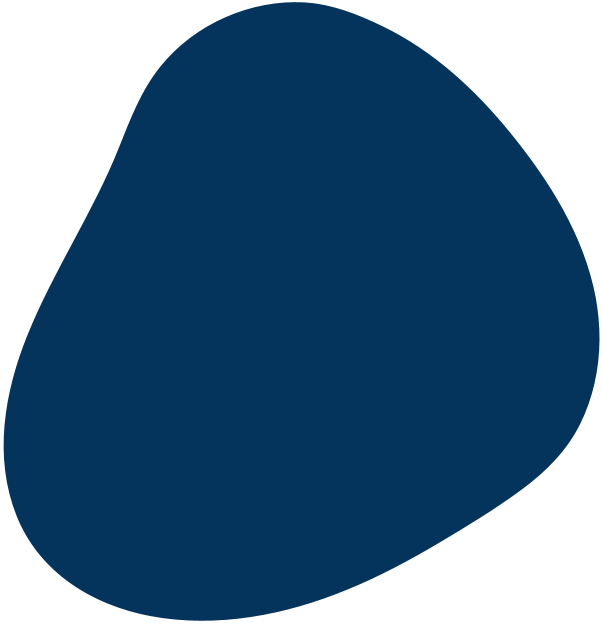 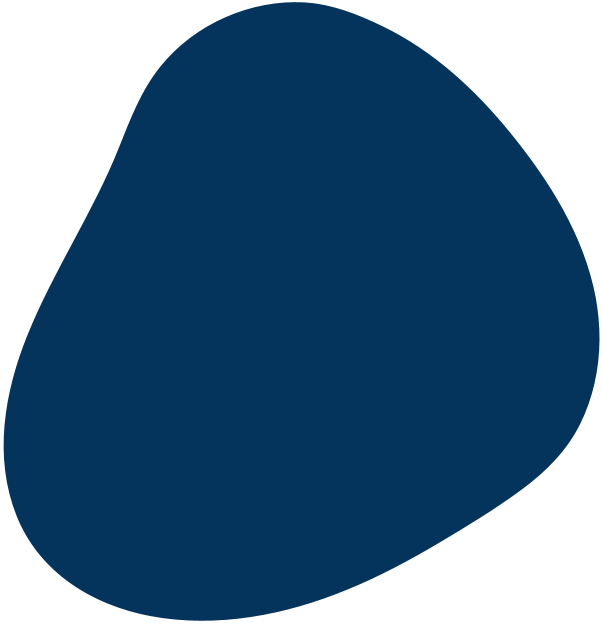 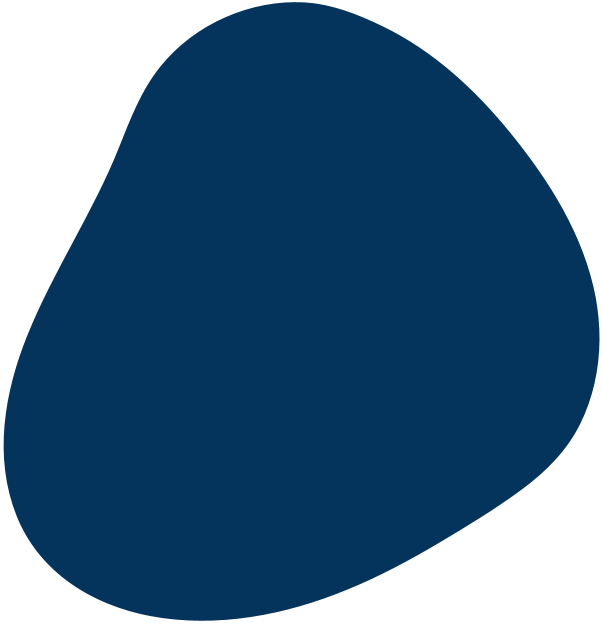 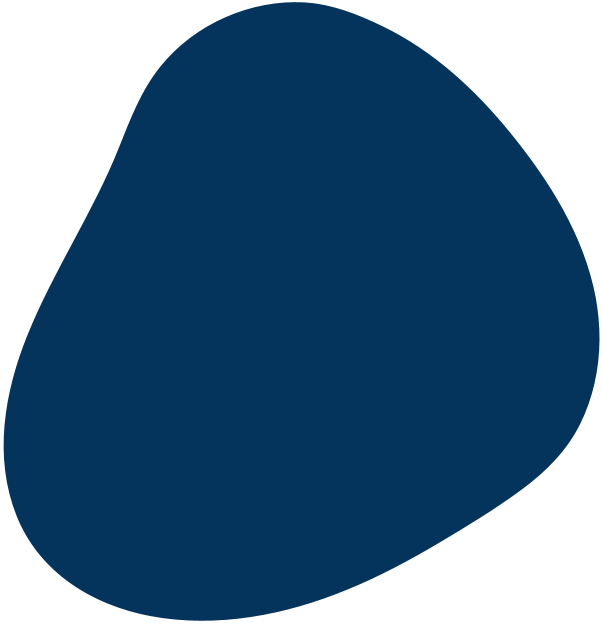 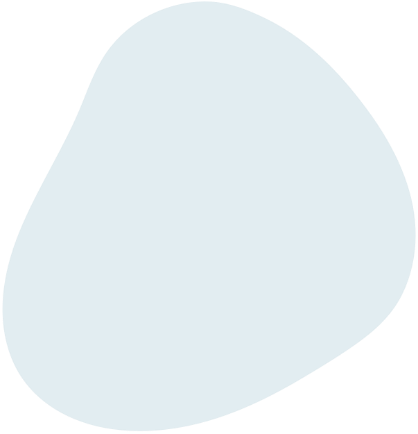 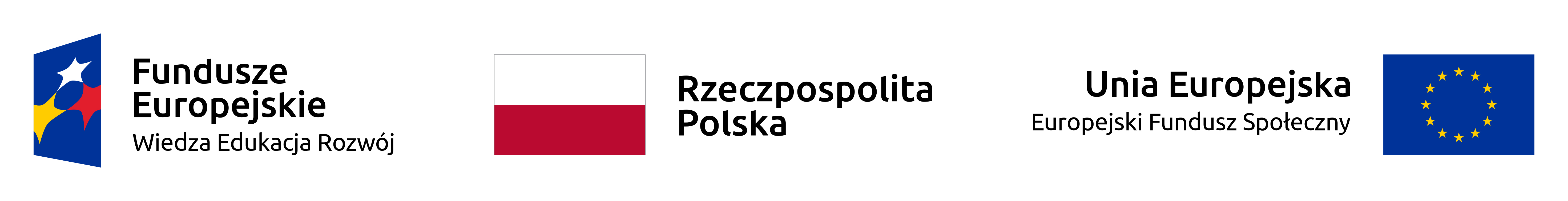 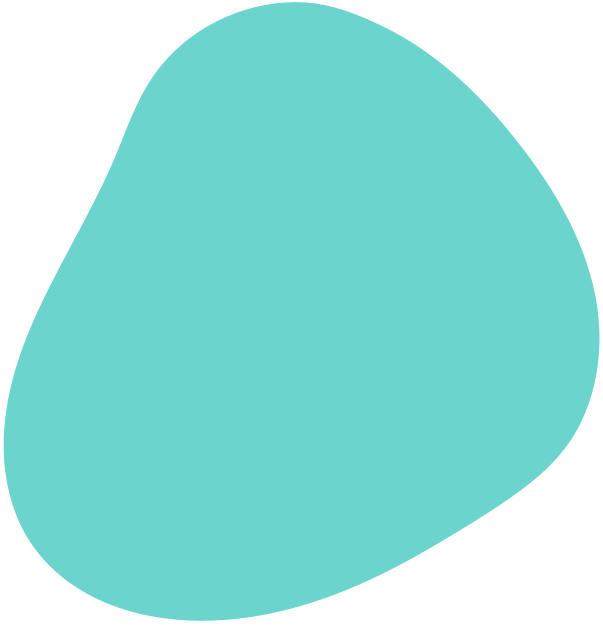 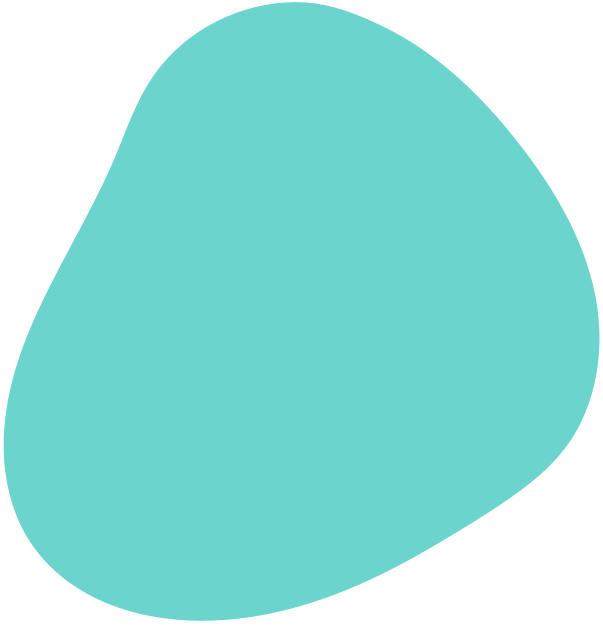 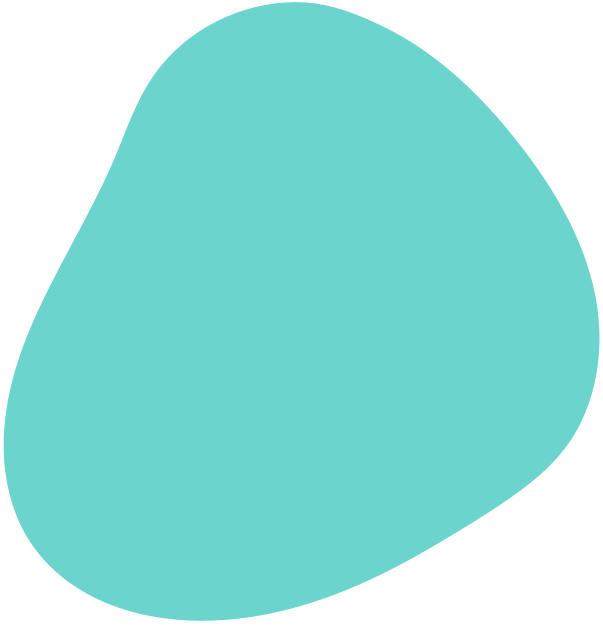 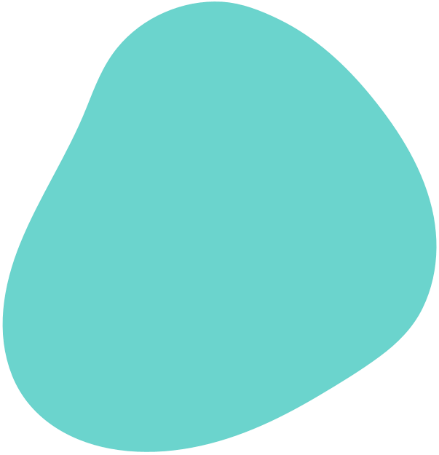 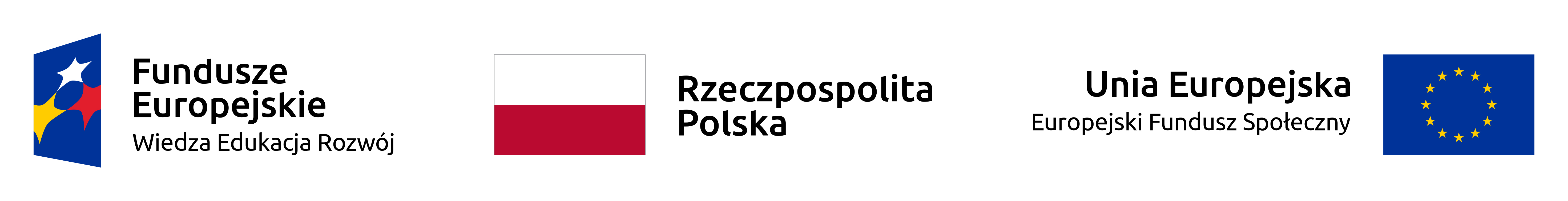 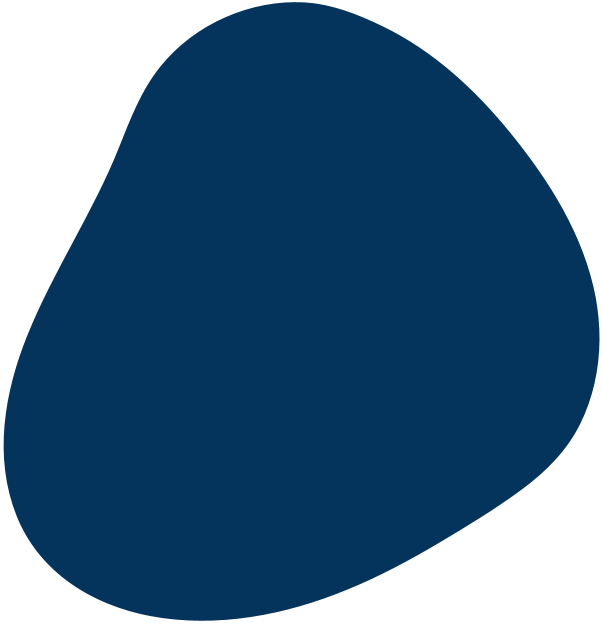 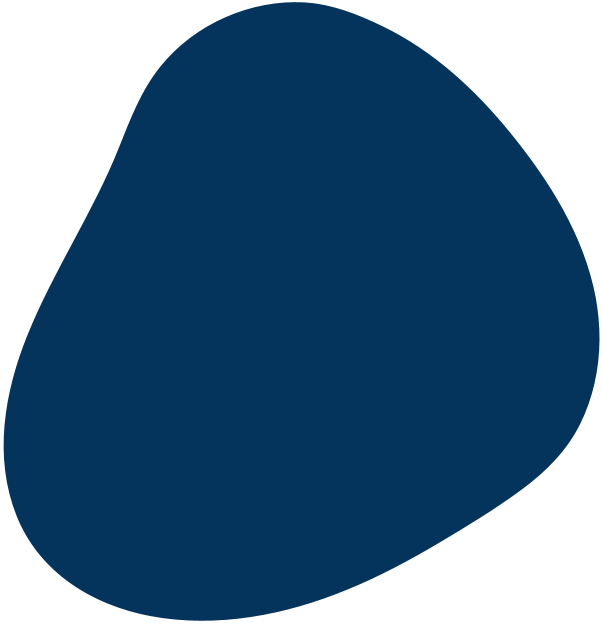 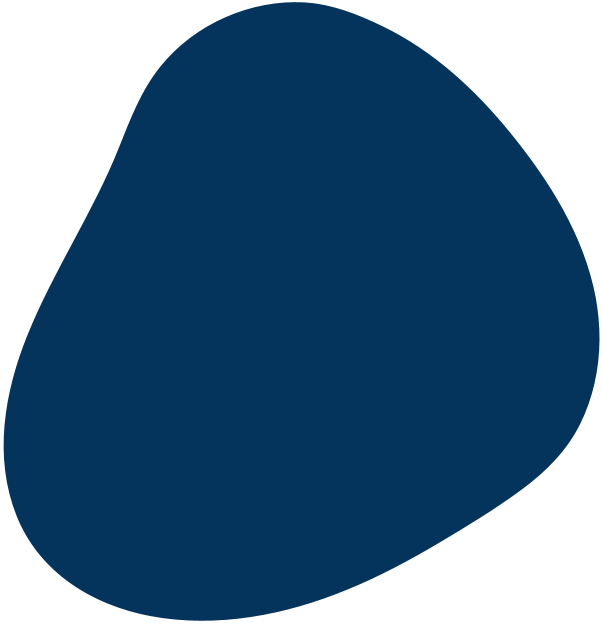 W czasie wolnym od pracy zwiedzaliśmy dużo zabytków m. in. Muzeum Automovilístico de Málaga, Muzeum Piscasso, Zamek Gibralfaro, Ogród Botaniczny i wiele innych miejsc.
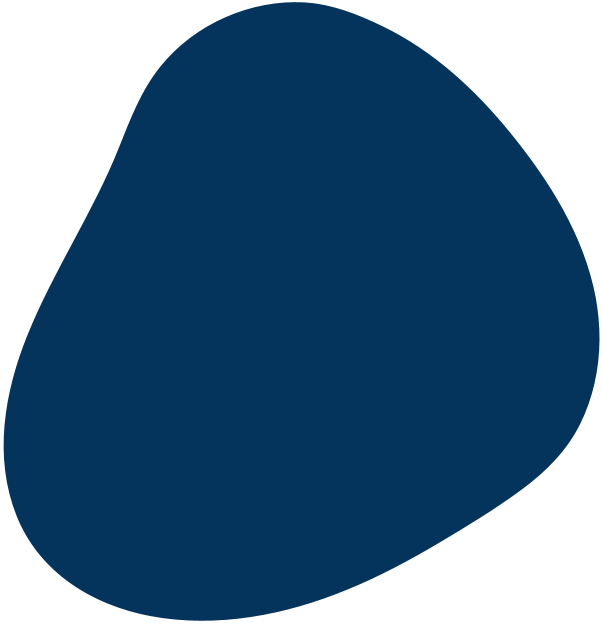 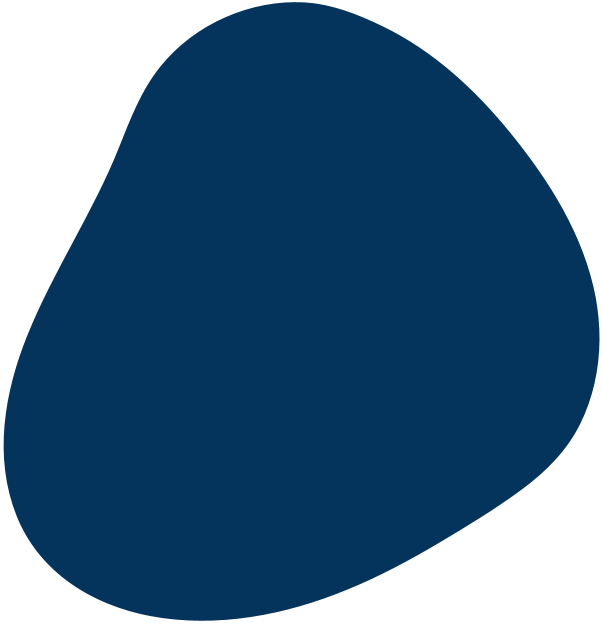 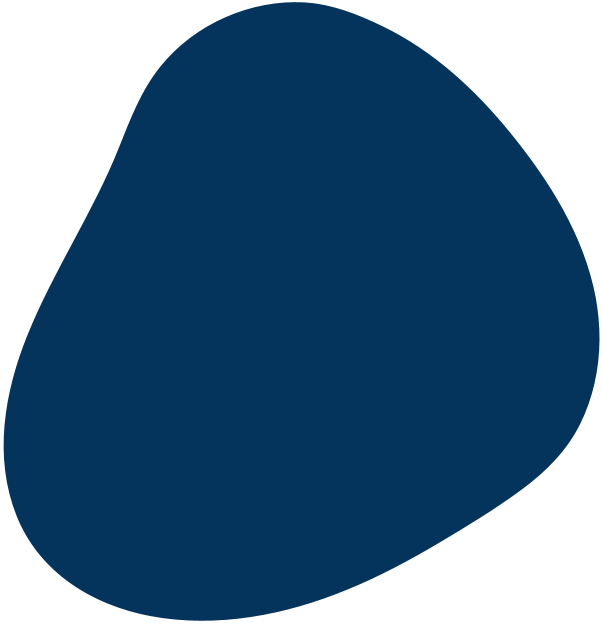 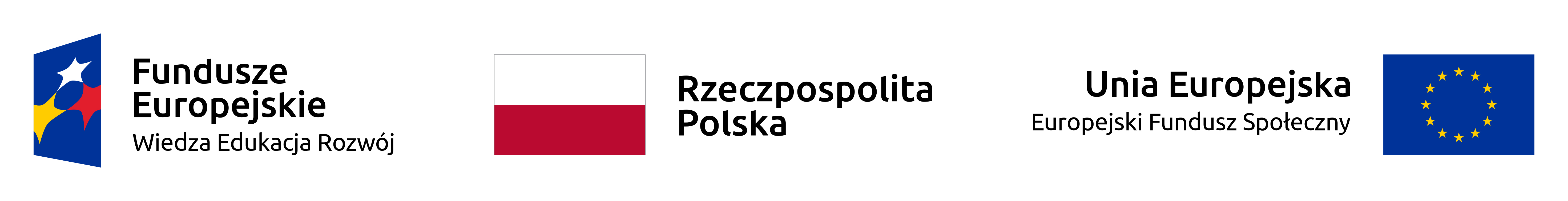 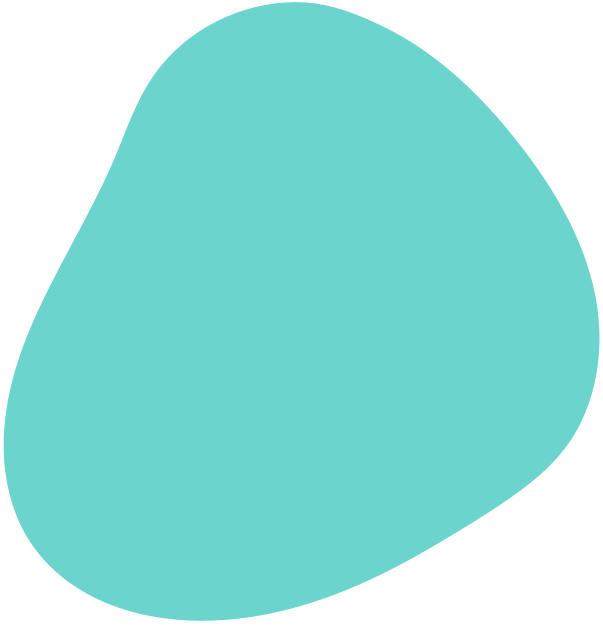 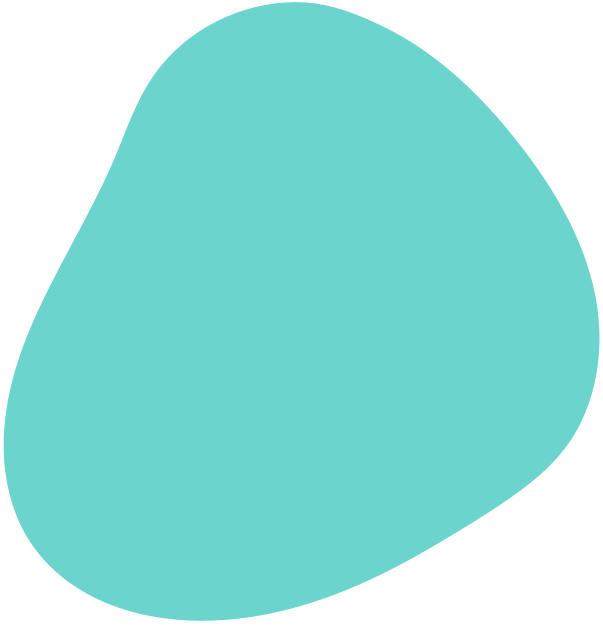 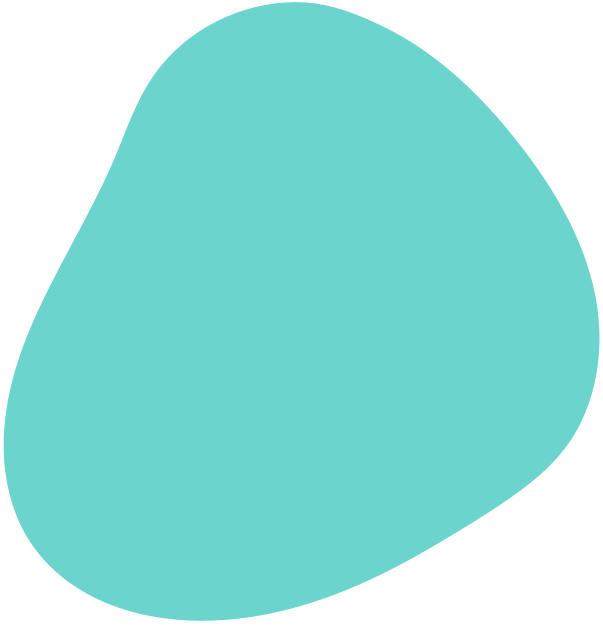 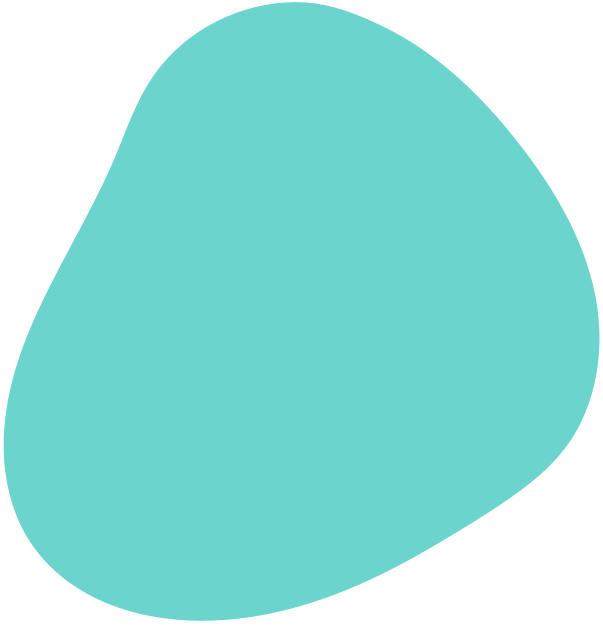 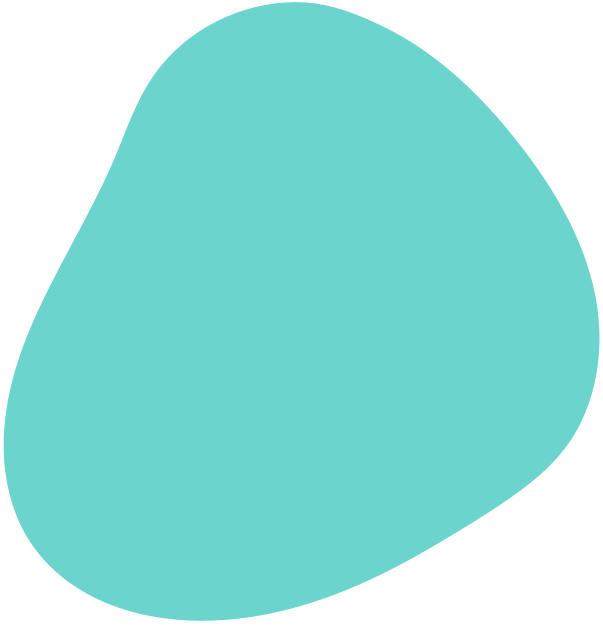 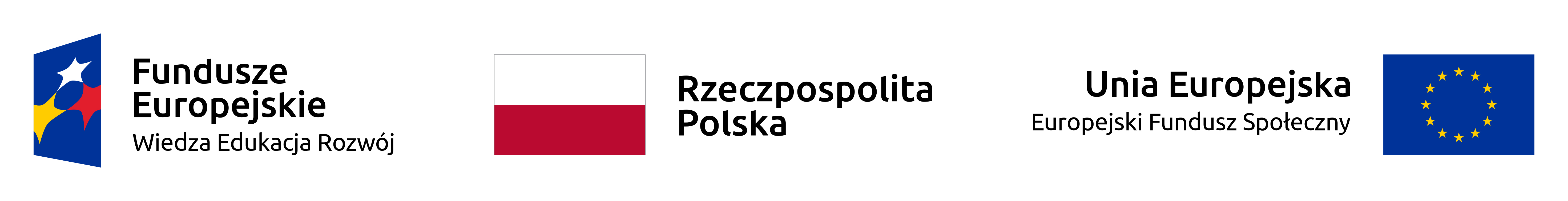 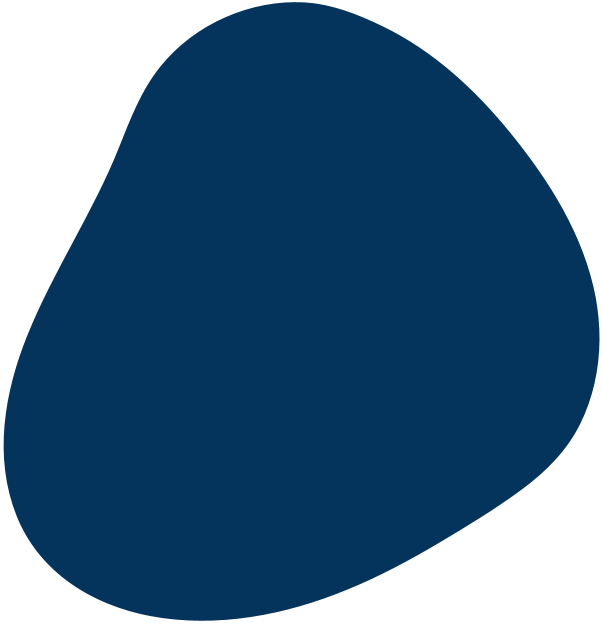 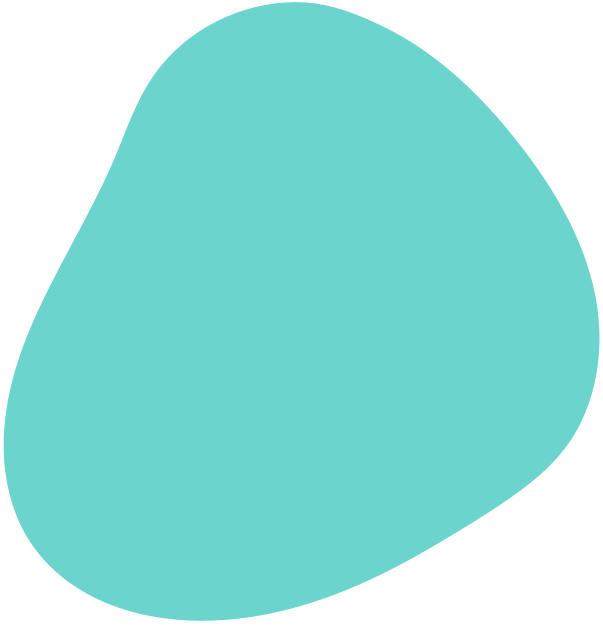 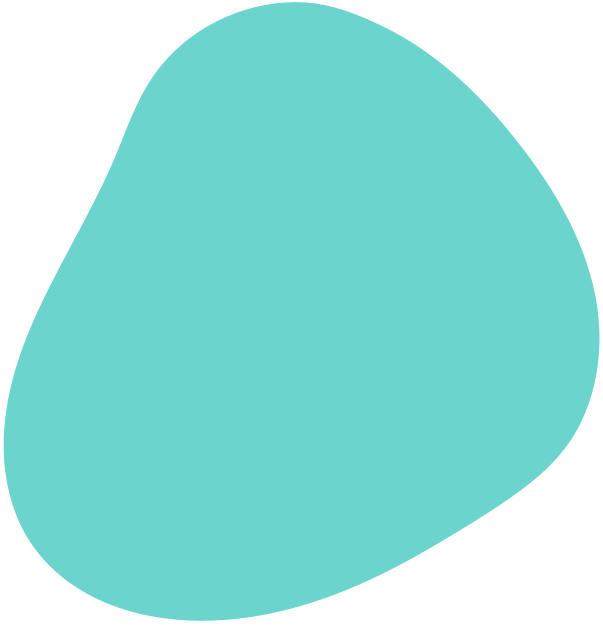 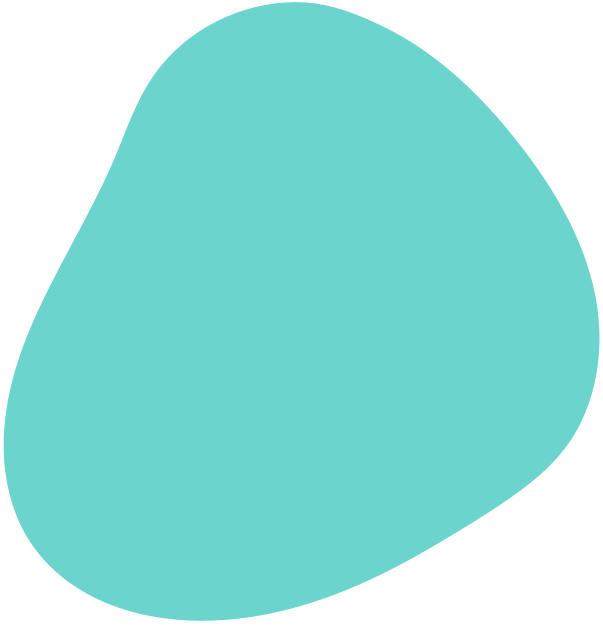 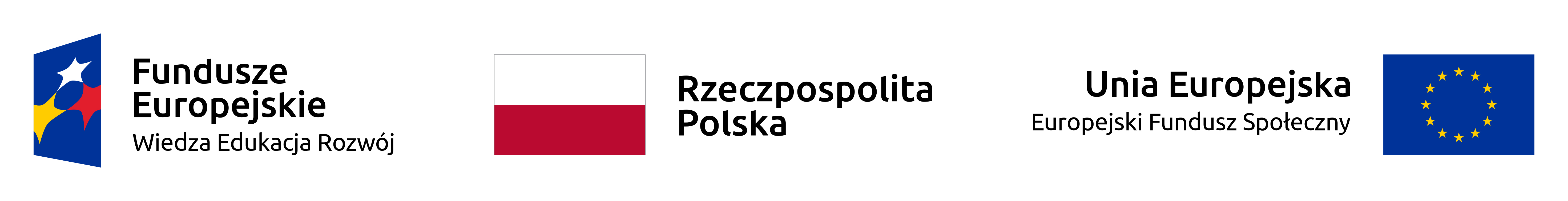 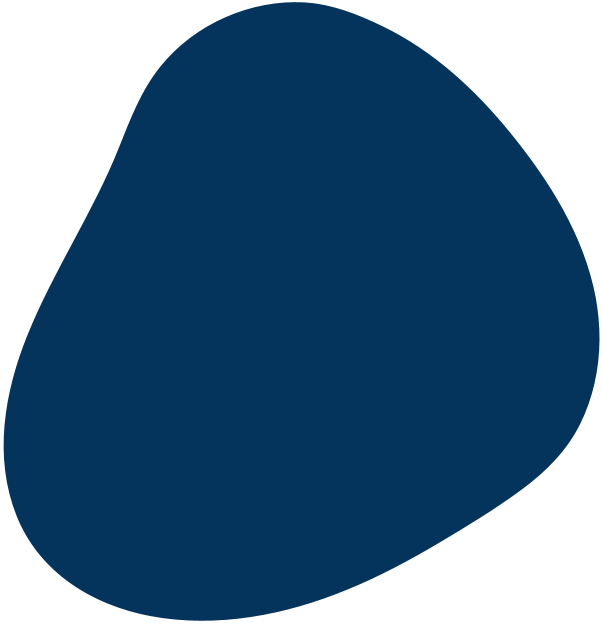 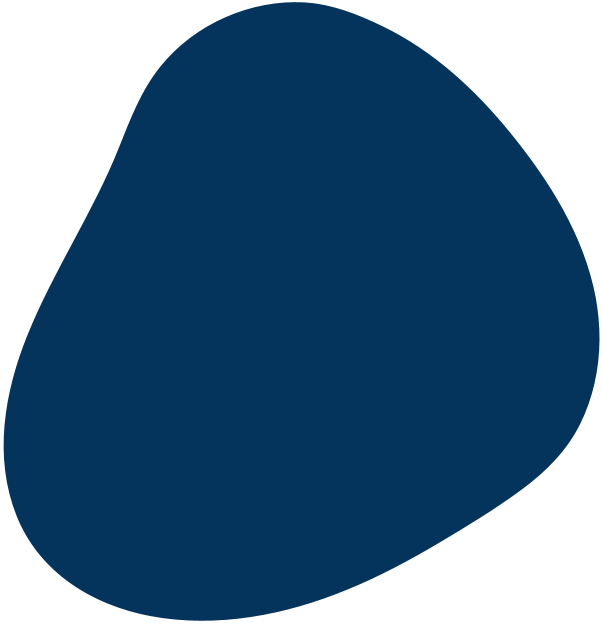 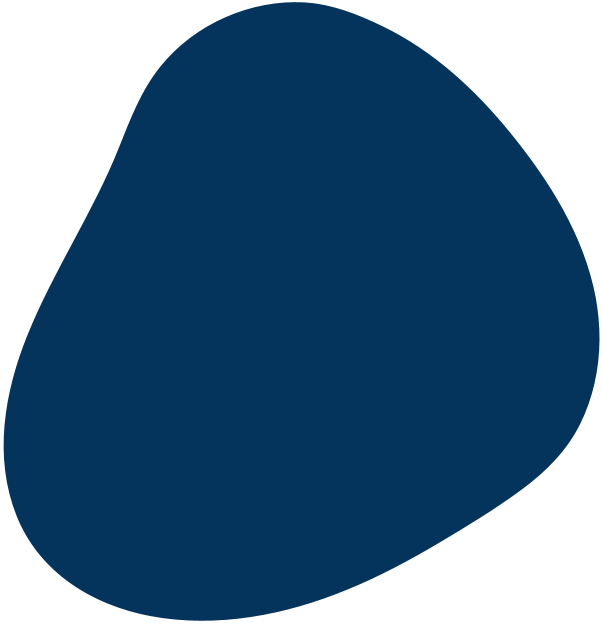 Braliśmy także udział w zajęciach z języka hiszpańskiego
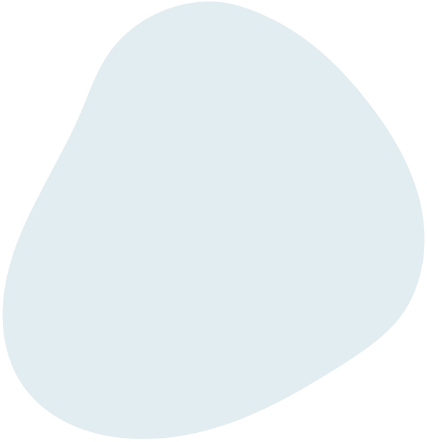 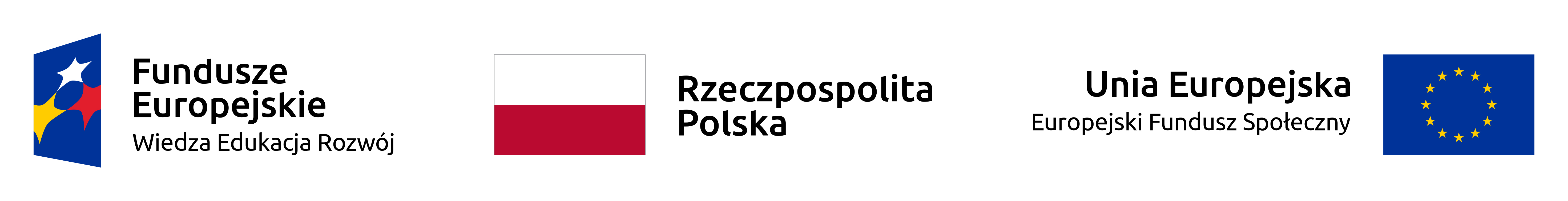 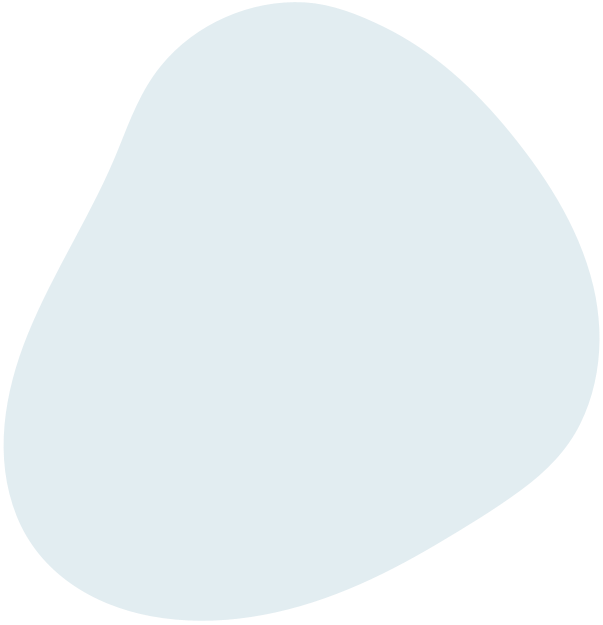 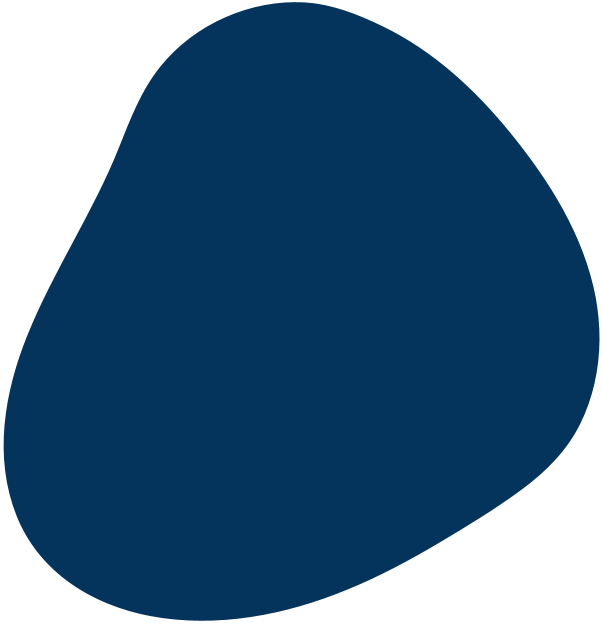 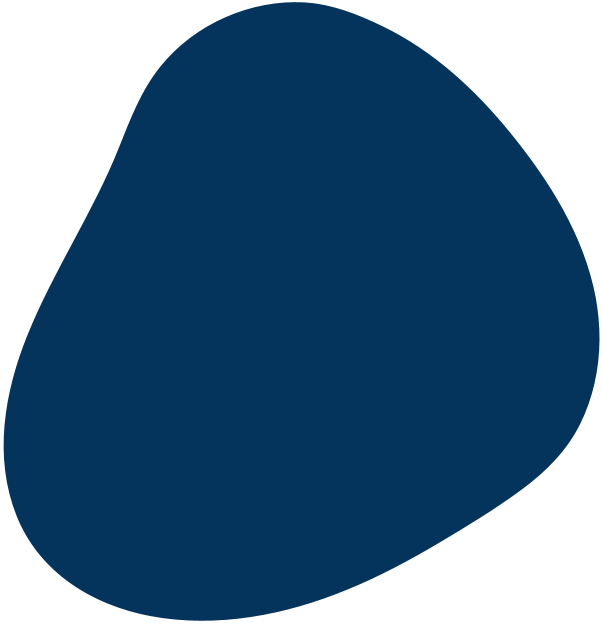 POŻEGNANIE
Ostatnie spotkanie , odebranie certyfikatów
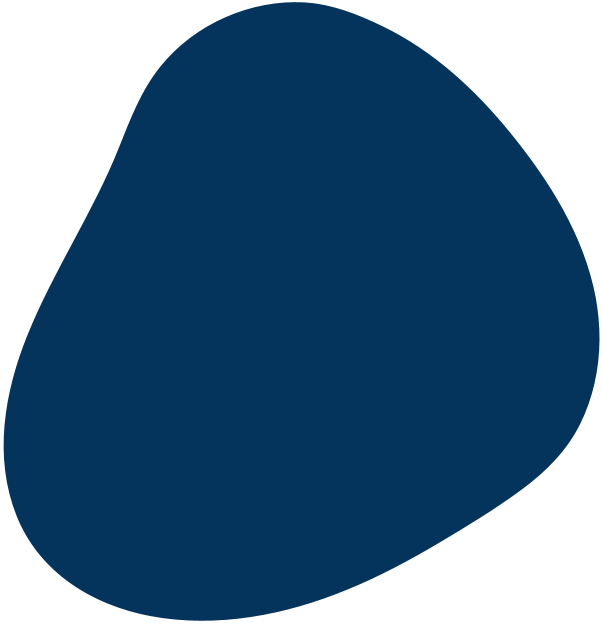 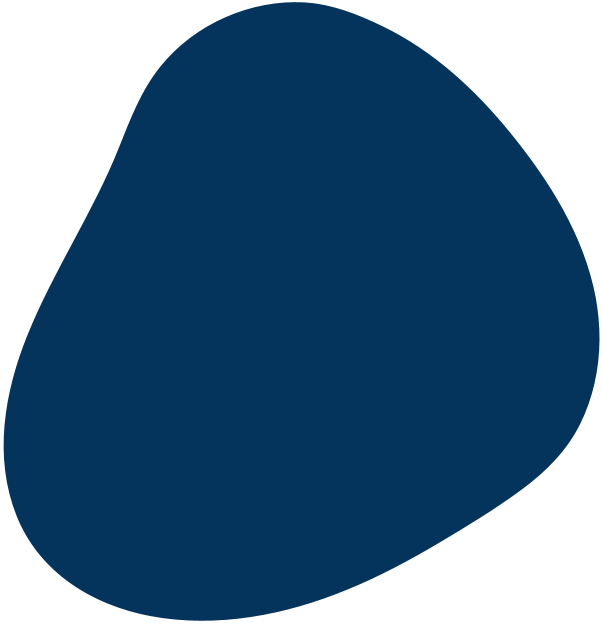 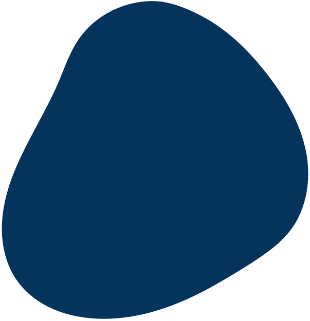 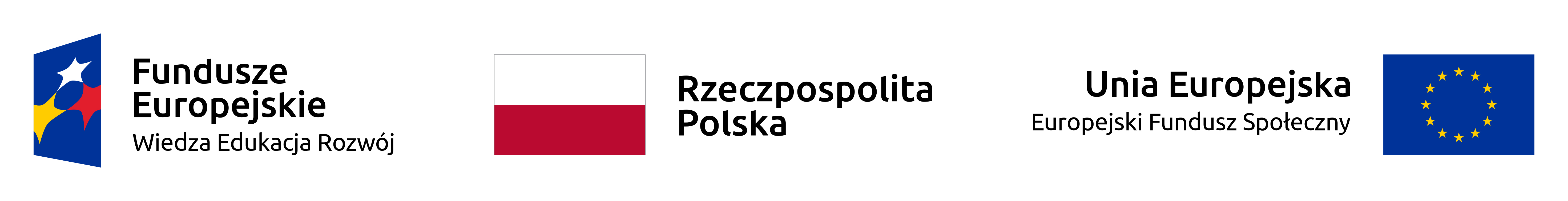 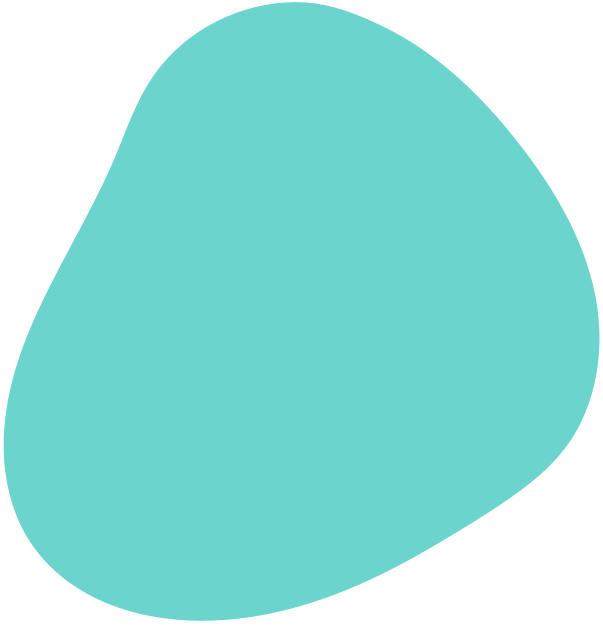 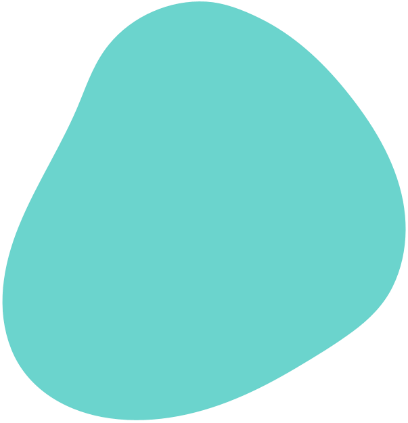 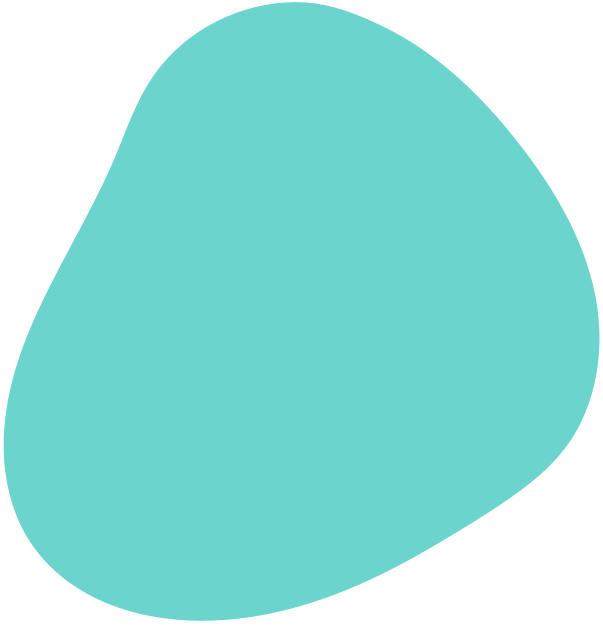 PODSUMOWUJAC CAŁY ODBYTY STAŻ:
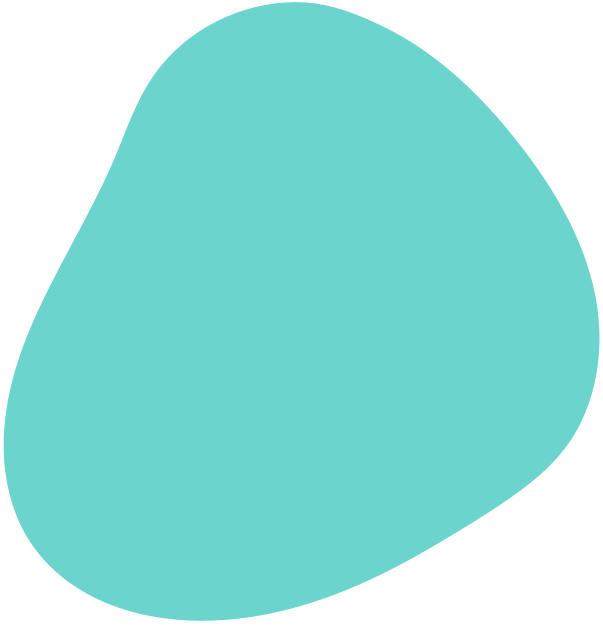 Zdobyłam nowe umiejętności, które w przyszłości pomogą mi znaleźć pracę.
Podniosłam swoje dotychczasowe kwalifikacje zawodowe.
Miałam możliwość pracy w zagranicznej firmie.
Dostałam Certyfikat ukończenia zagranicznych praktyk.
Miałam okazje poznać nowych ludzi i ich kulturę, zwiedzić dużo zabytków.
Bariery językowe nie stanowiły większego problemu w porozumiewaniu się w pracy.
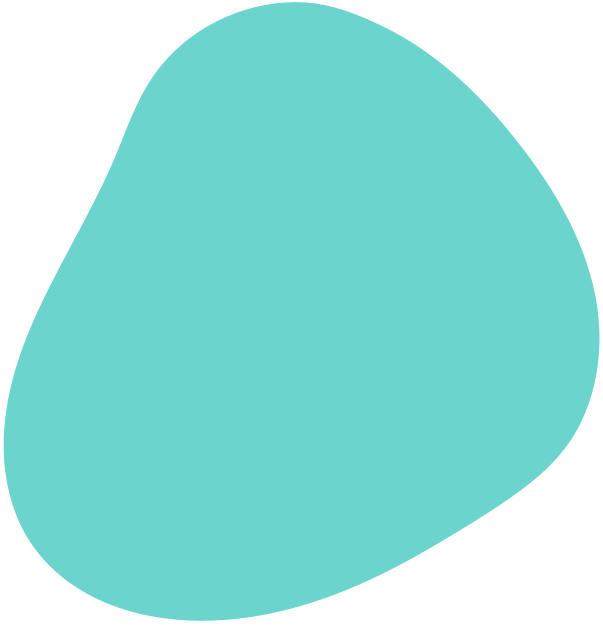 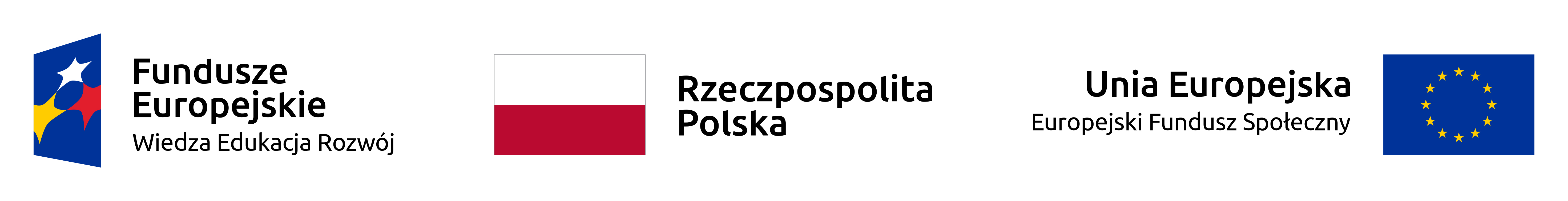 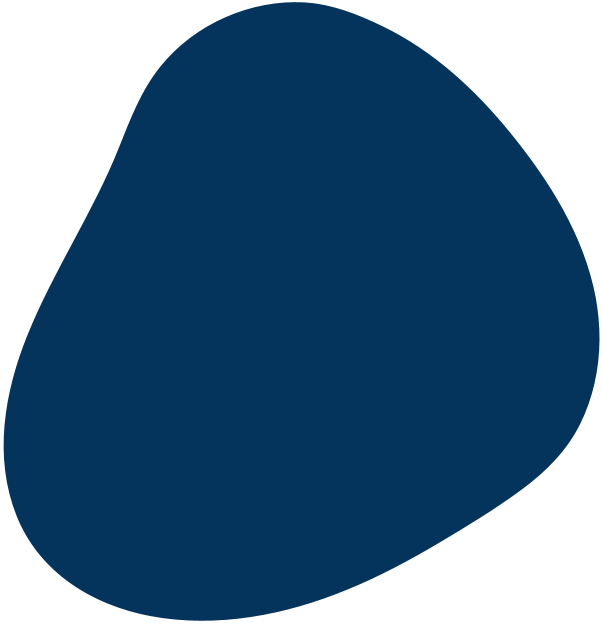 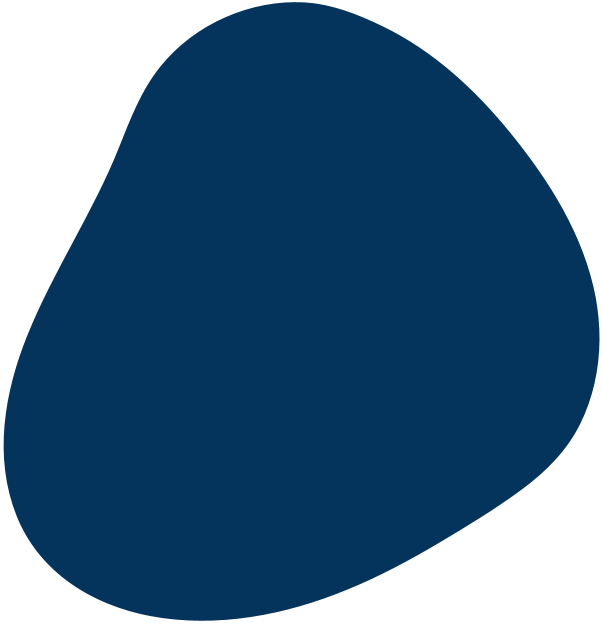 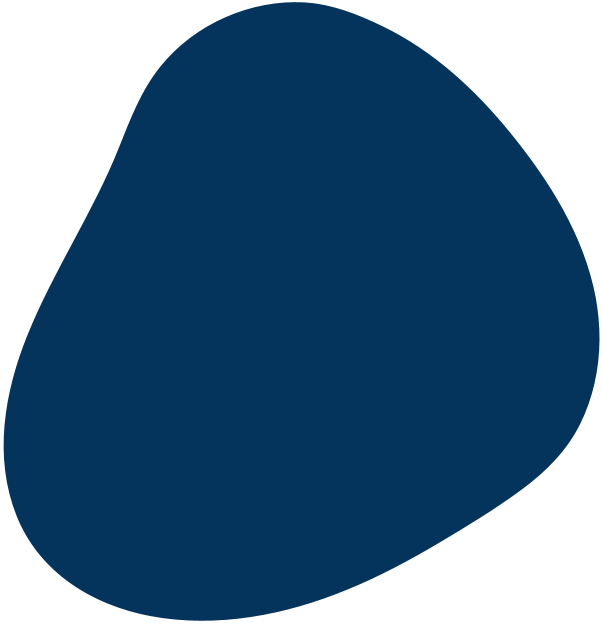 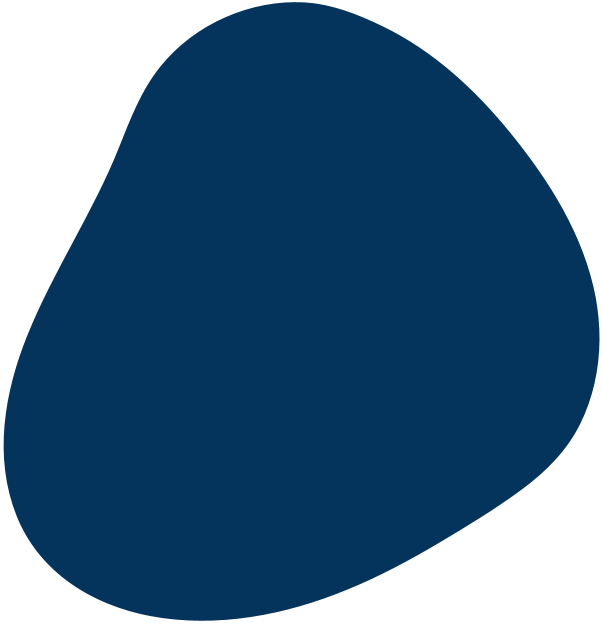 Uważam, że staż zagraniczny odbyty w Hiszpanii podniósł moje kwalifikacje zawodowe oraz językowe (zarówno hiszpański jak i angielski) poznałam również kulturę innego kraju, zobaczyłam wiele ciekawych miejsc, a przede wszystkim mogłam pracować w firmie, która wiele mnie nauczyła, 
 a w szczególności podniosła moje cenne doświadczenie, które 
 na pewno wykorzystam 
 w przyszłości wraz 
 z certyfikatem, który mi to umożliwia.
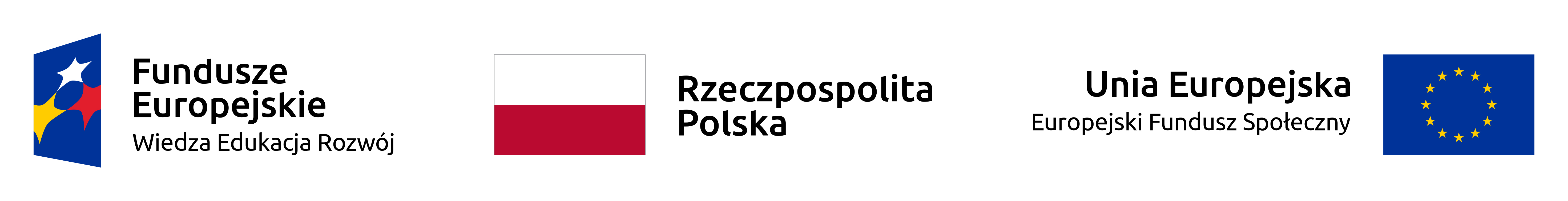 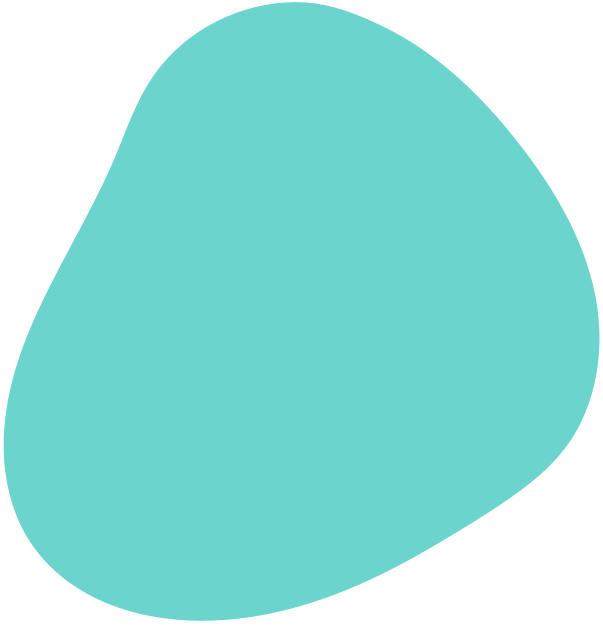 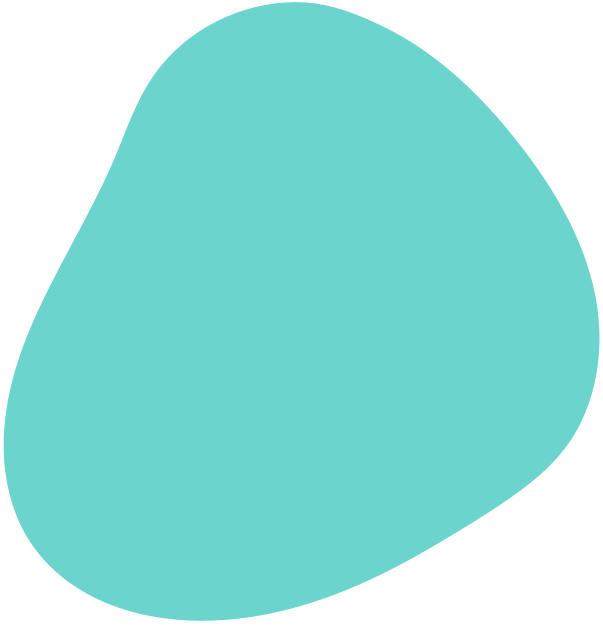 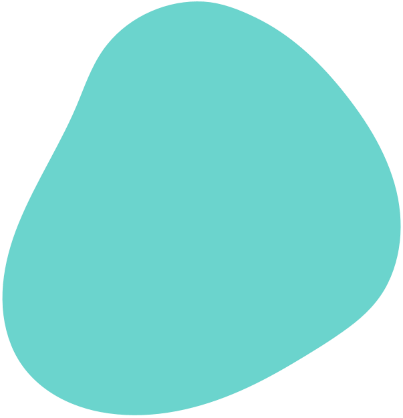 Dziękuje za uwagę
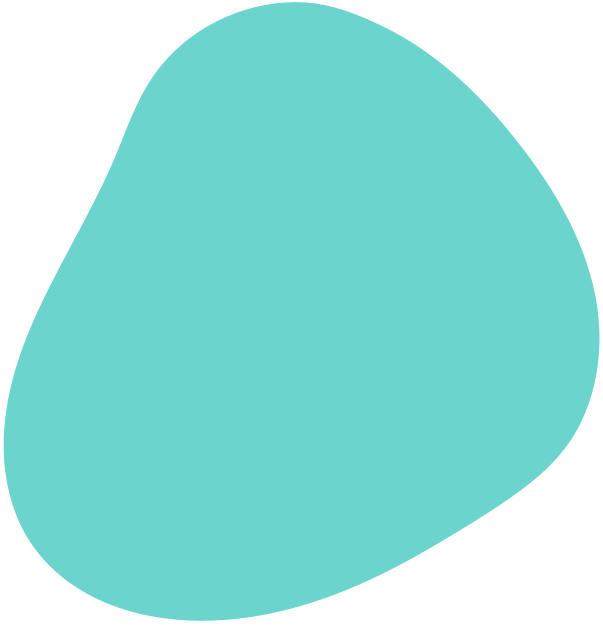 GRACIAS
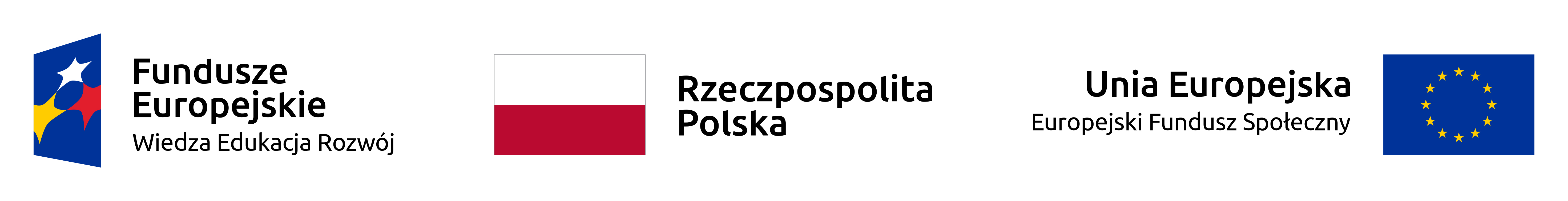 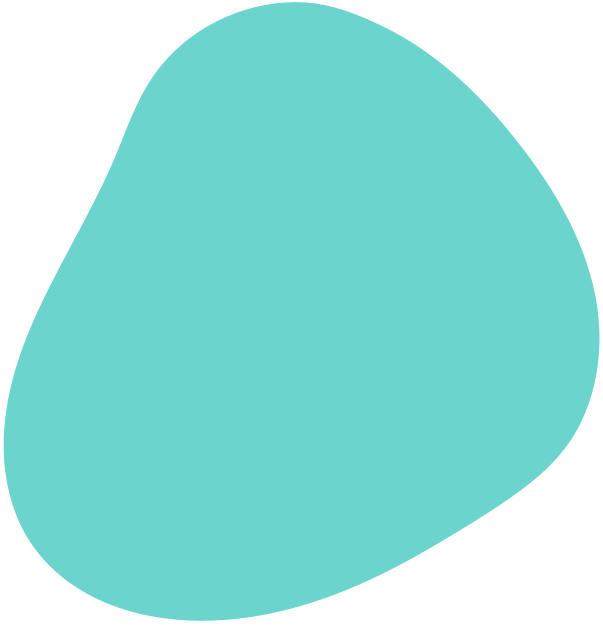